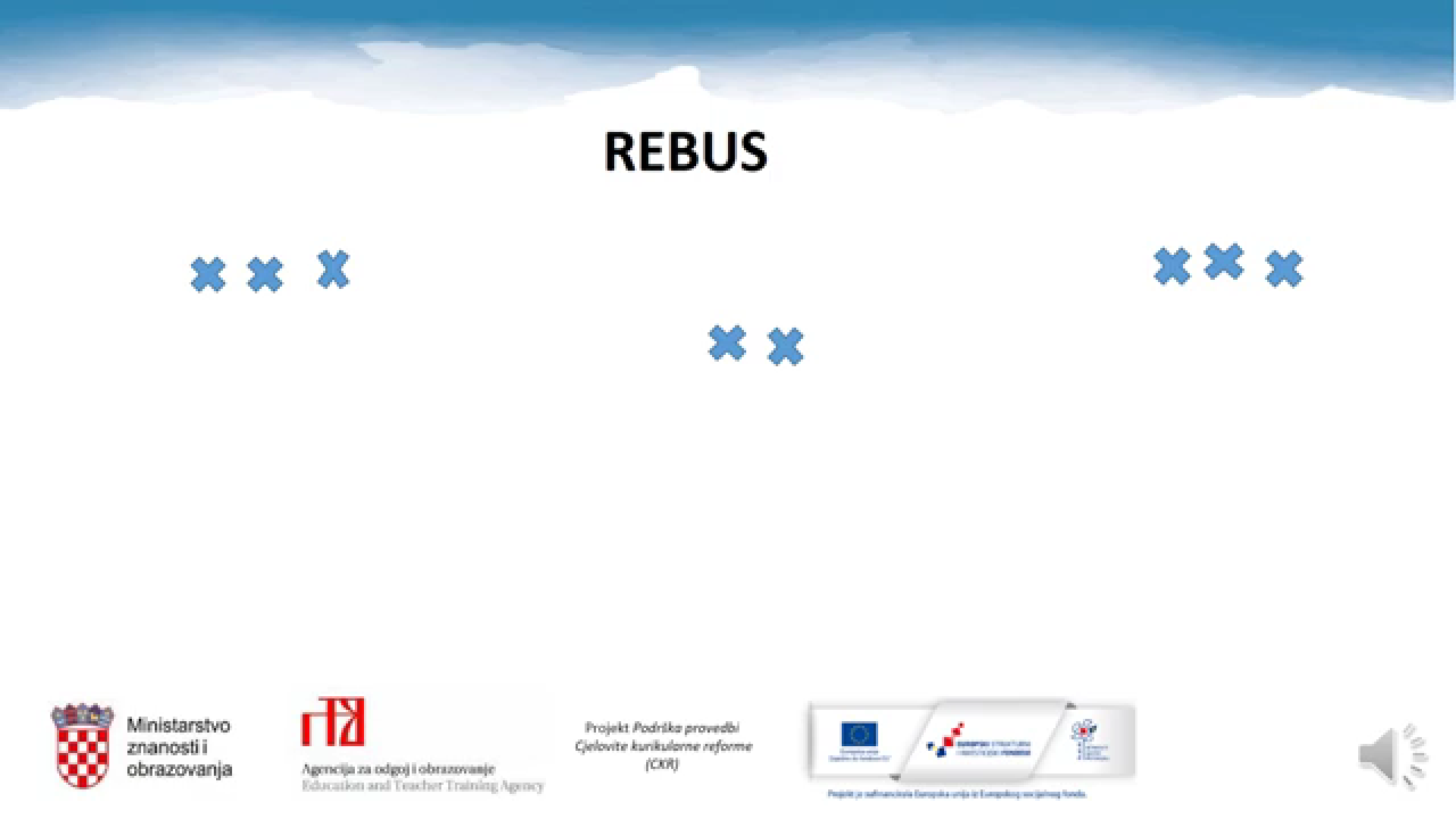 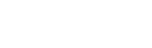 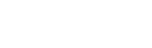 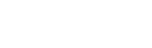 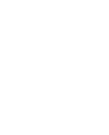 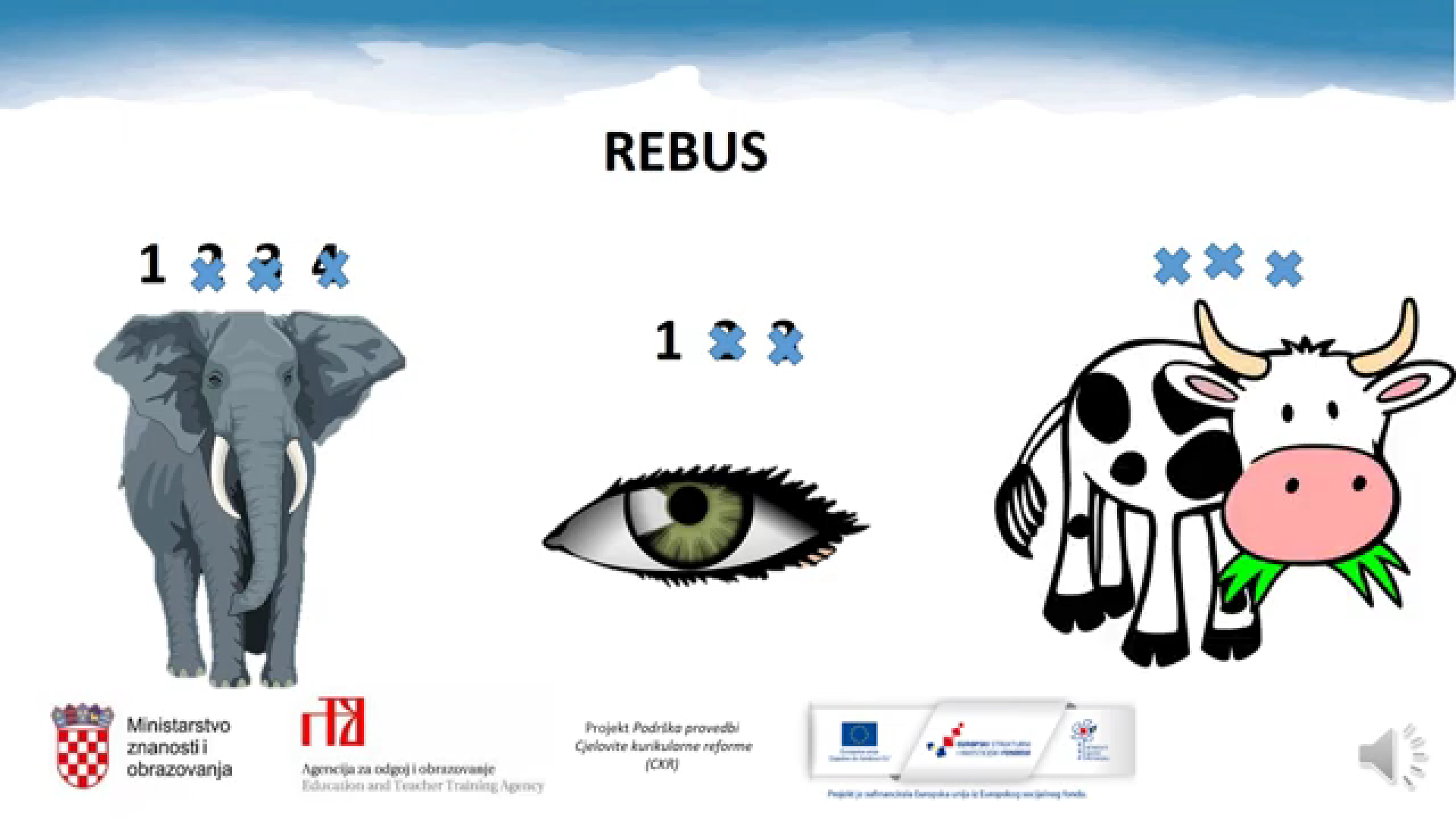 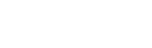 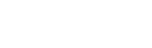 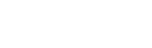 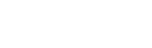 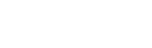 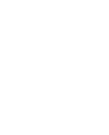 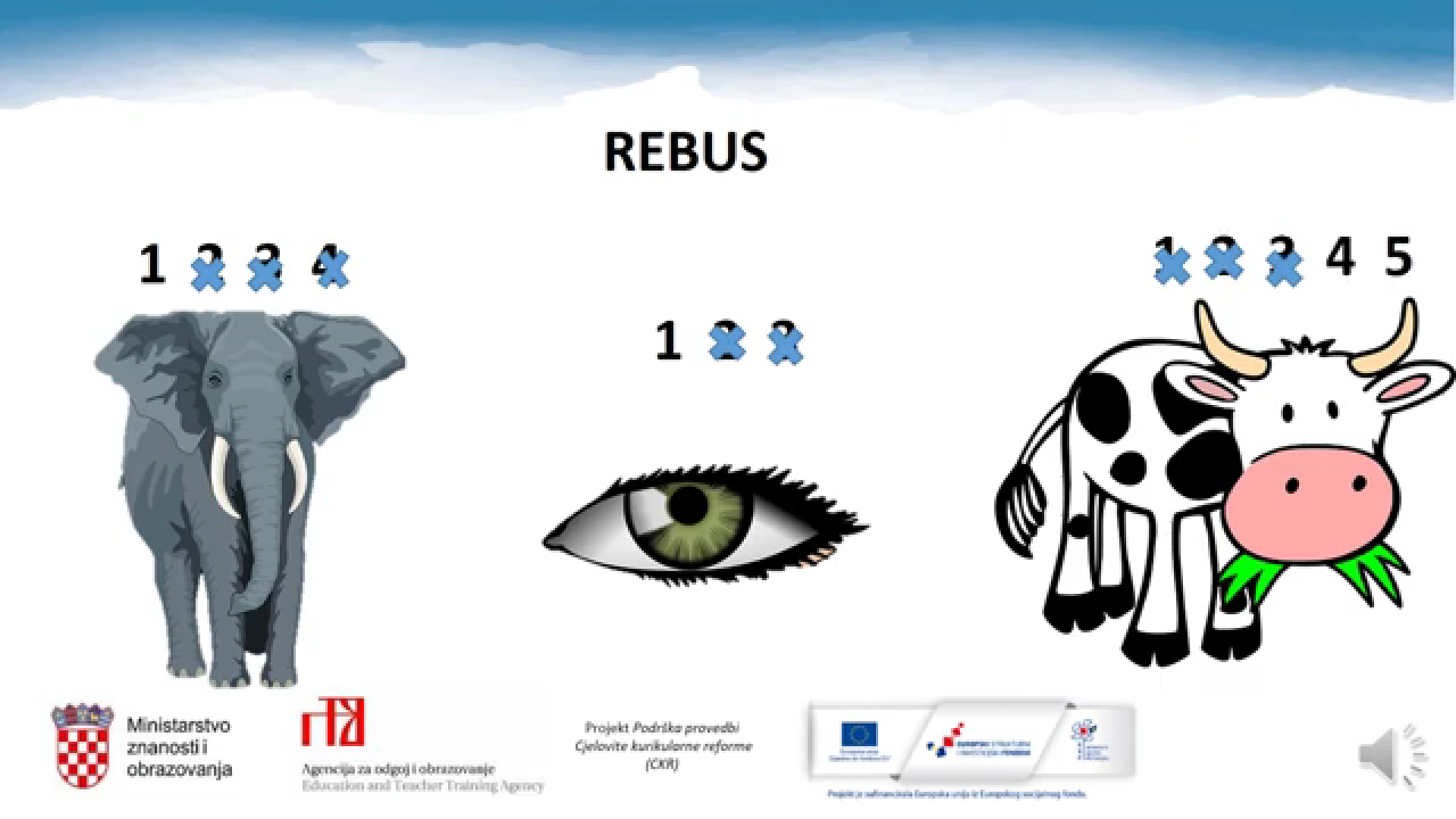 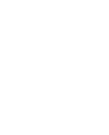 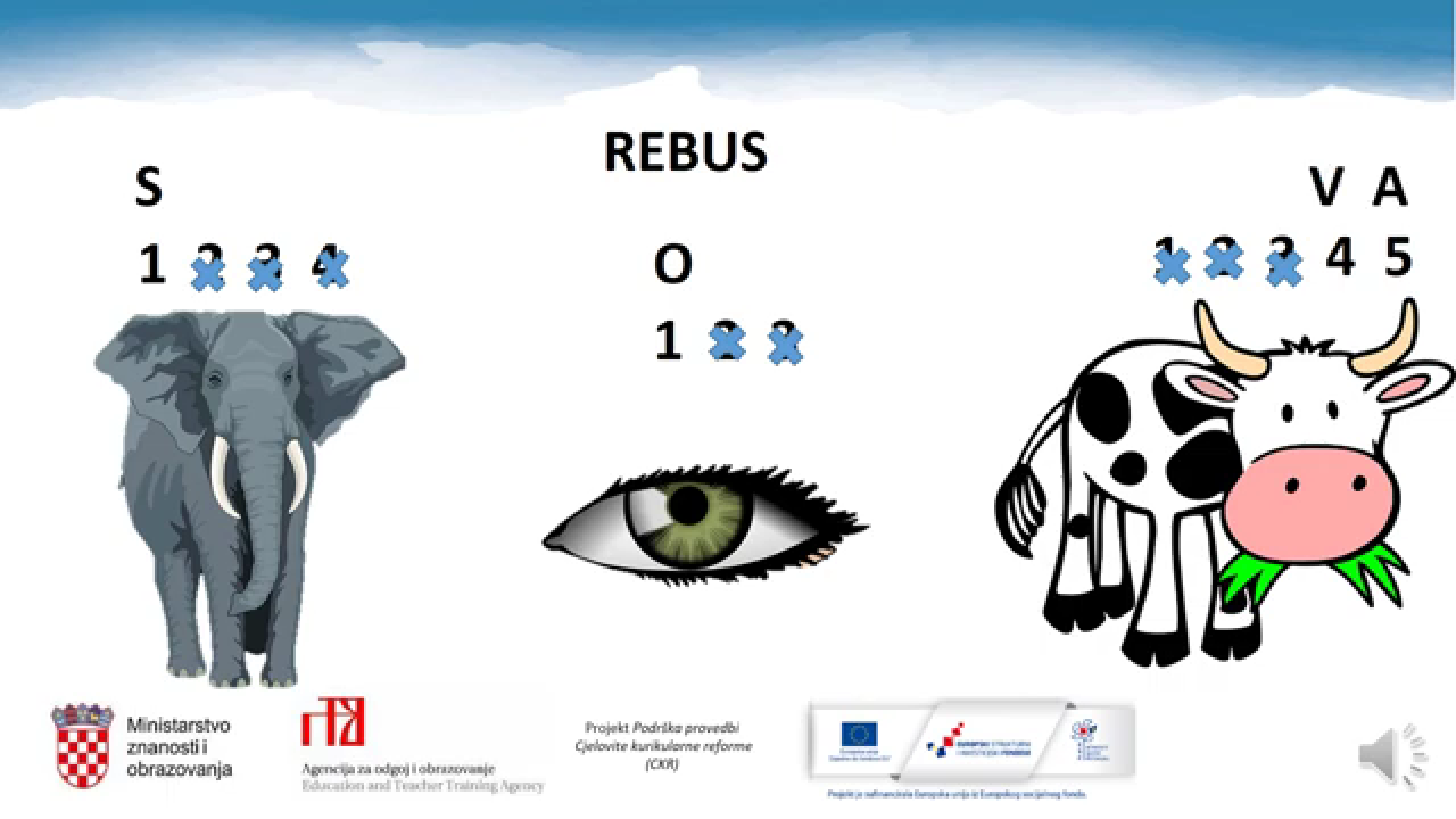 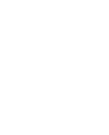 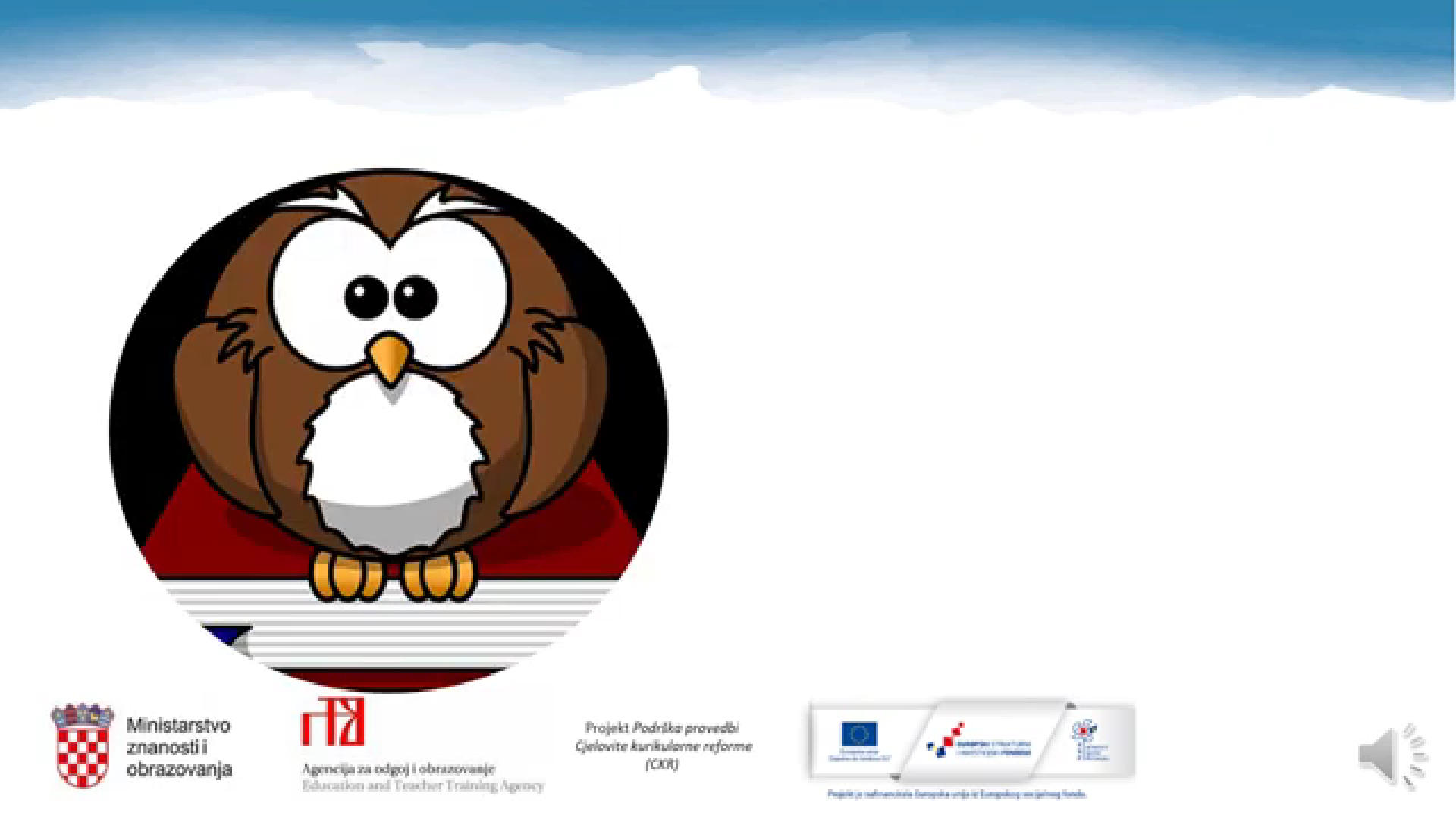 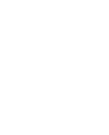 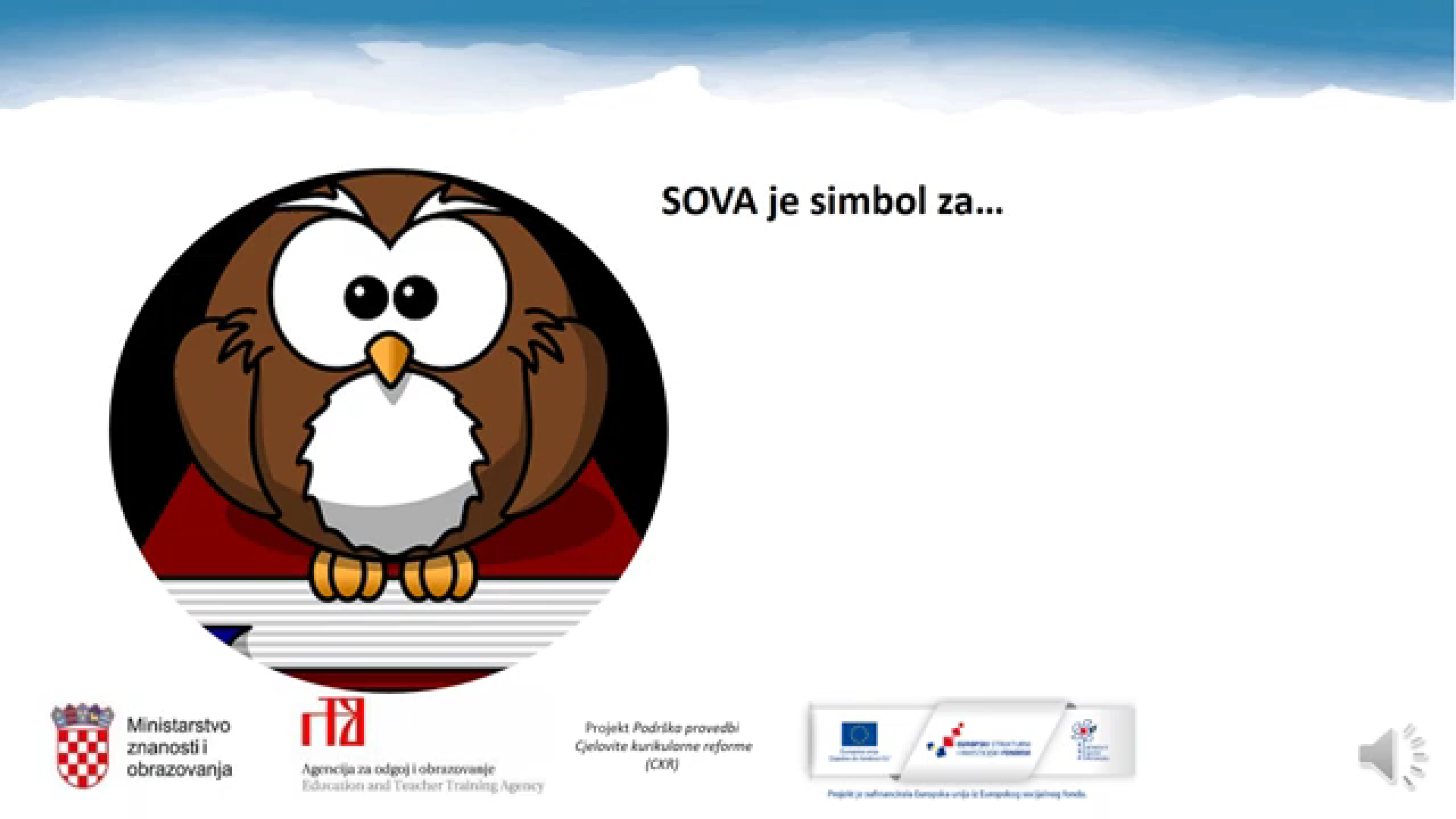 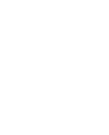 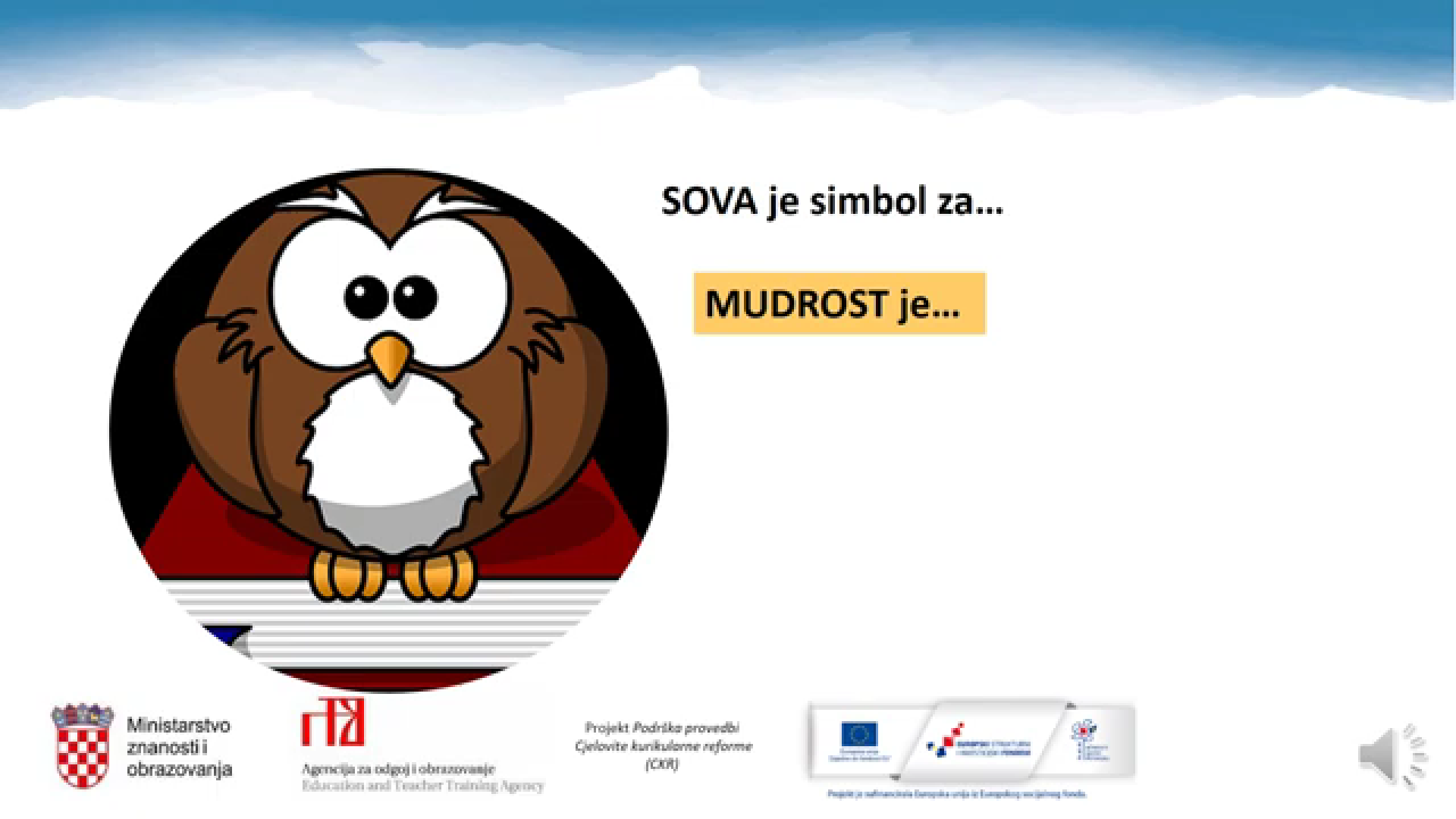 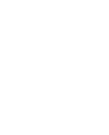 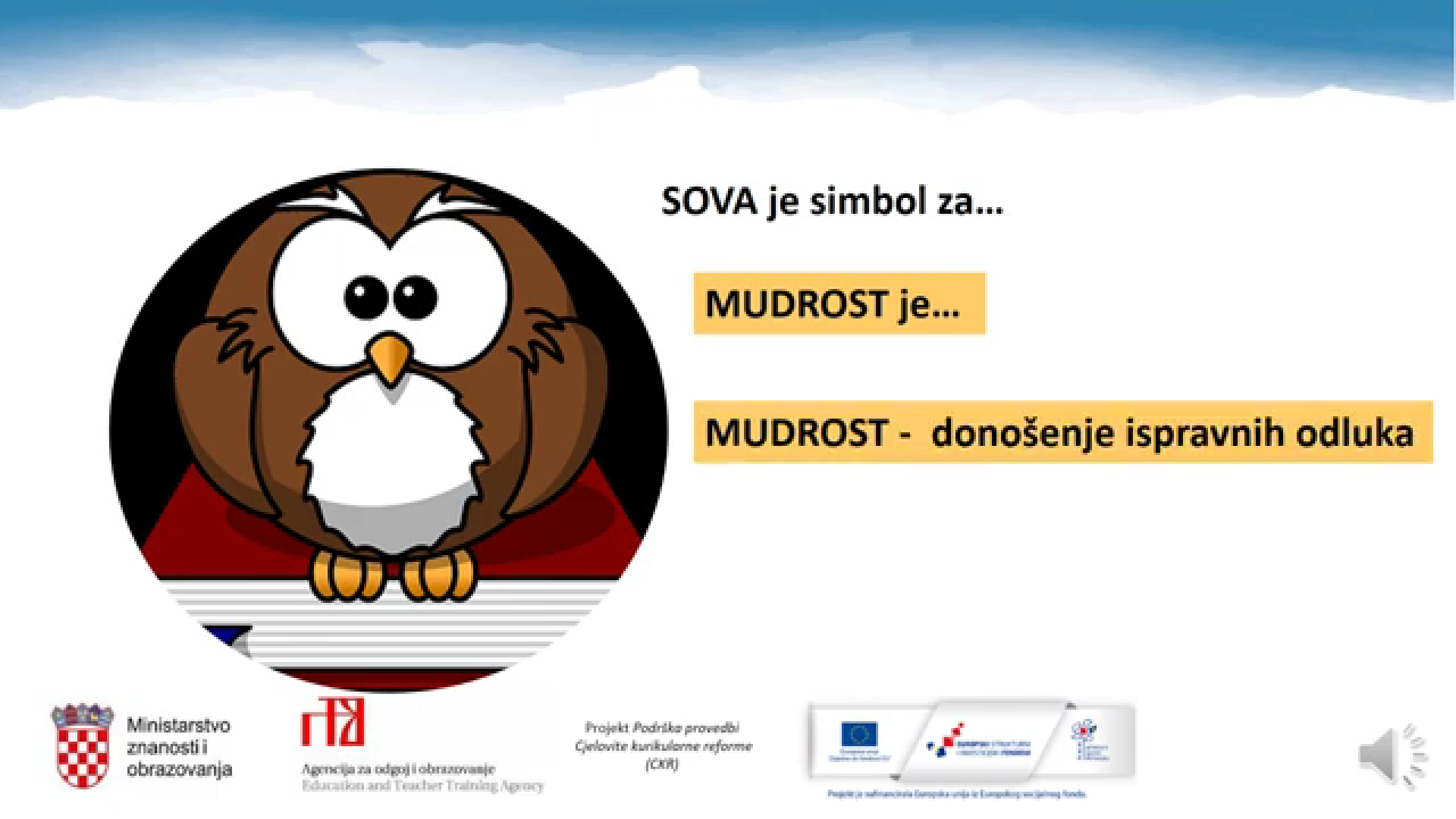 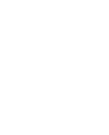 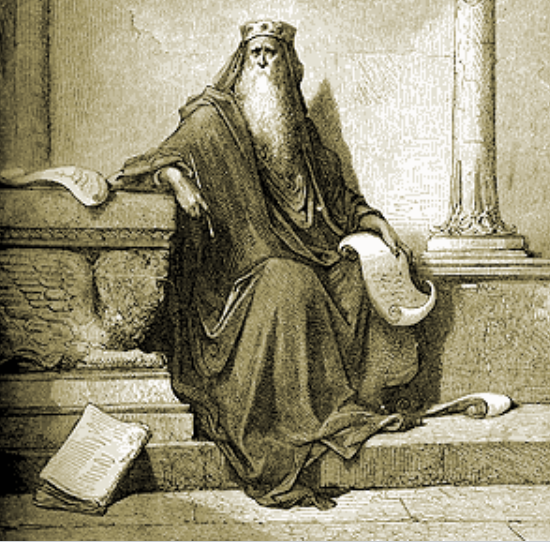 KRALJ SALOMON
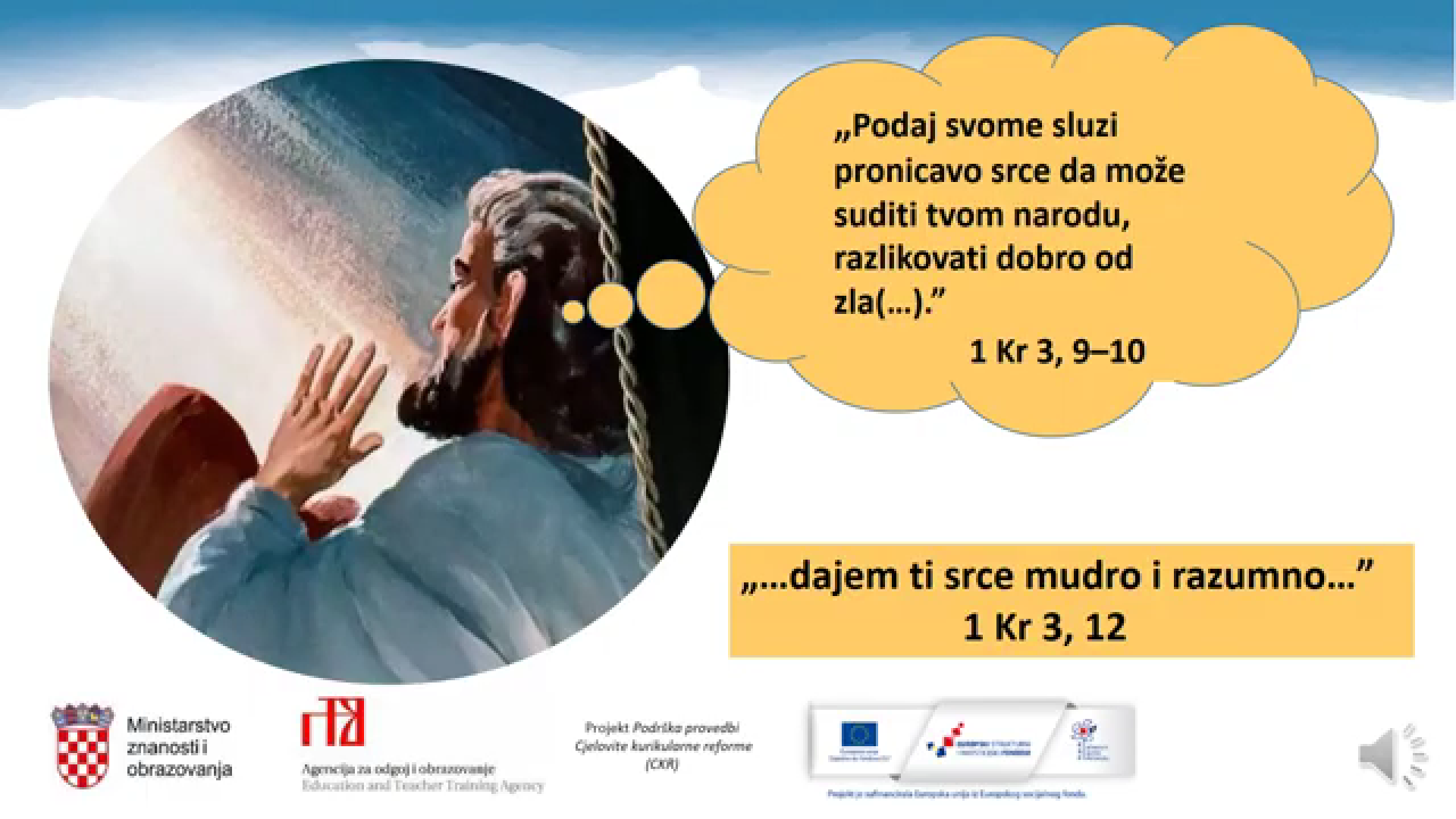 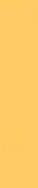 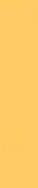 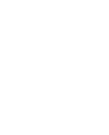 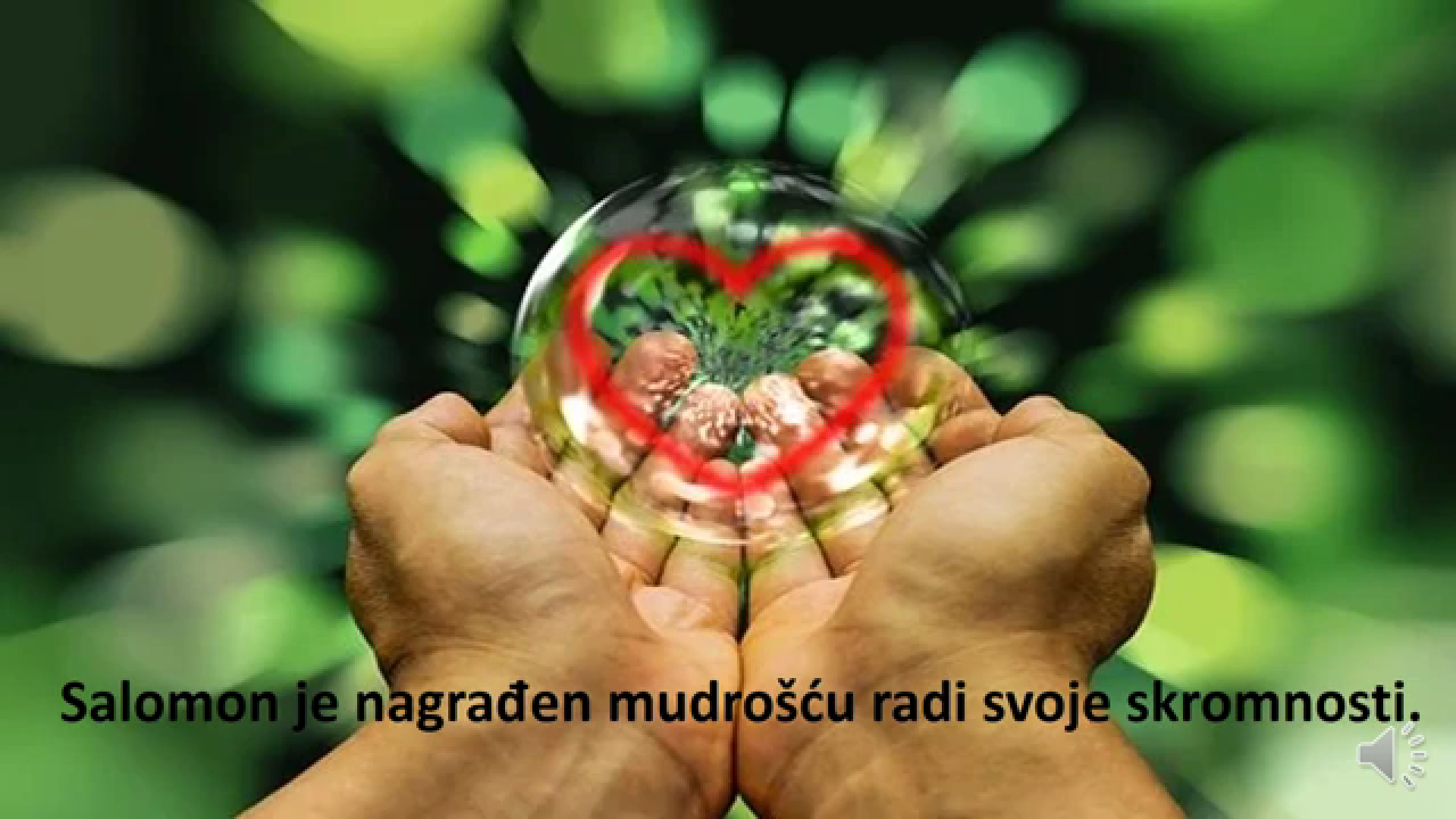 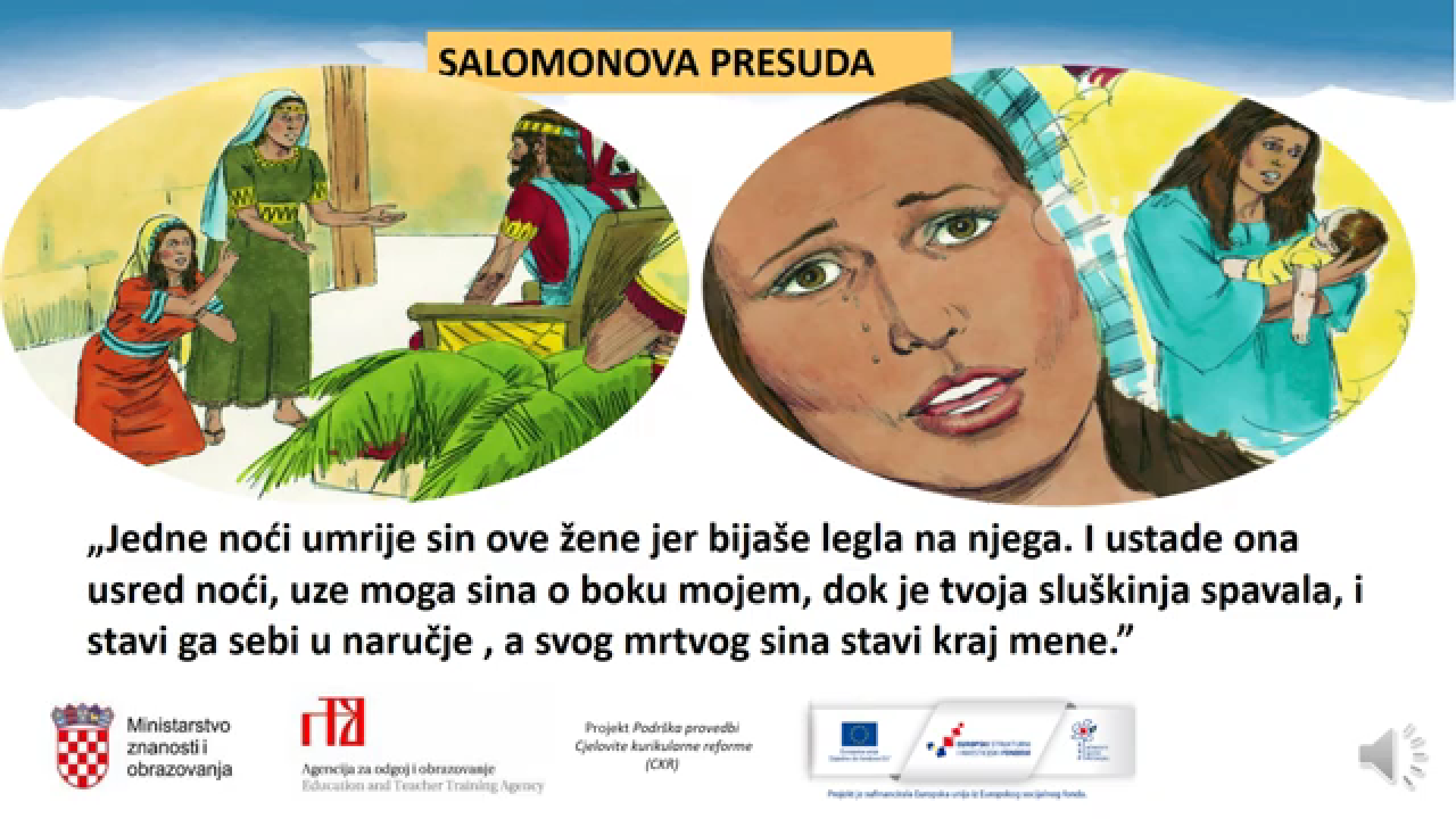 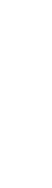 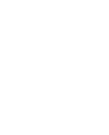 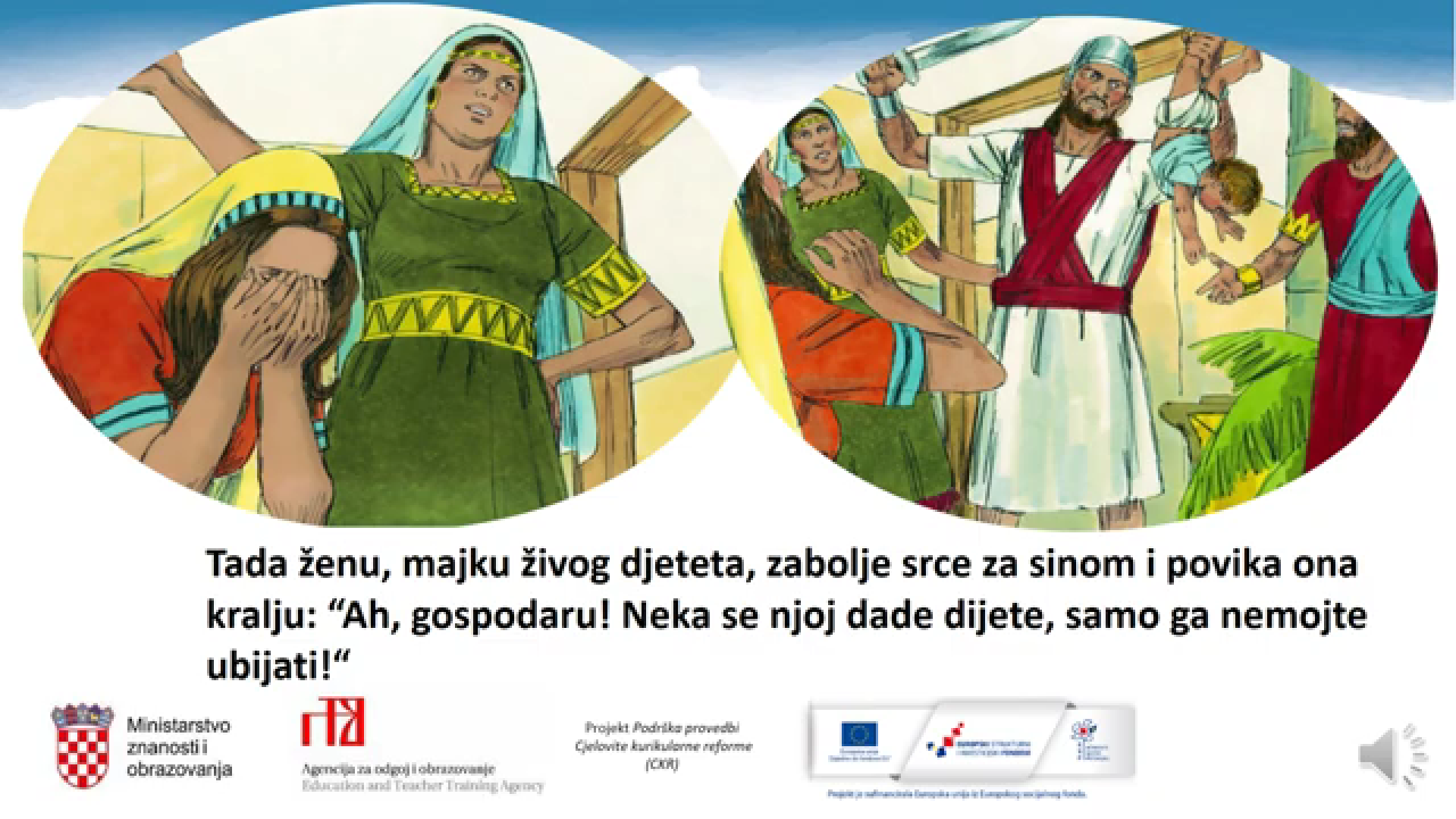 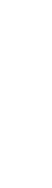 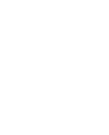 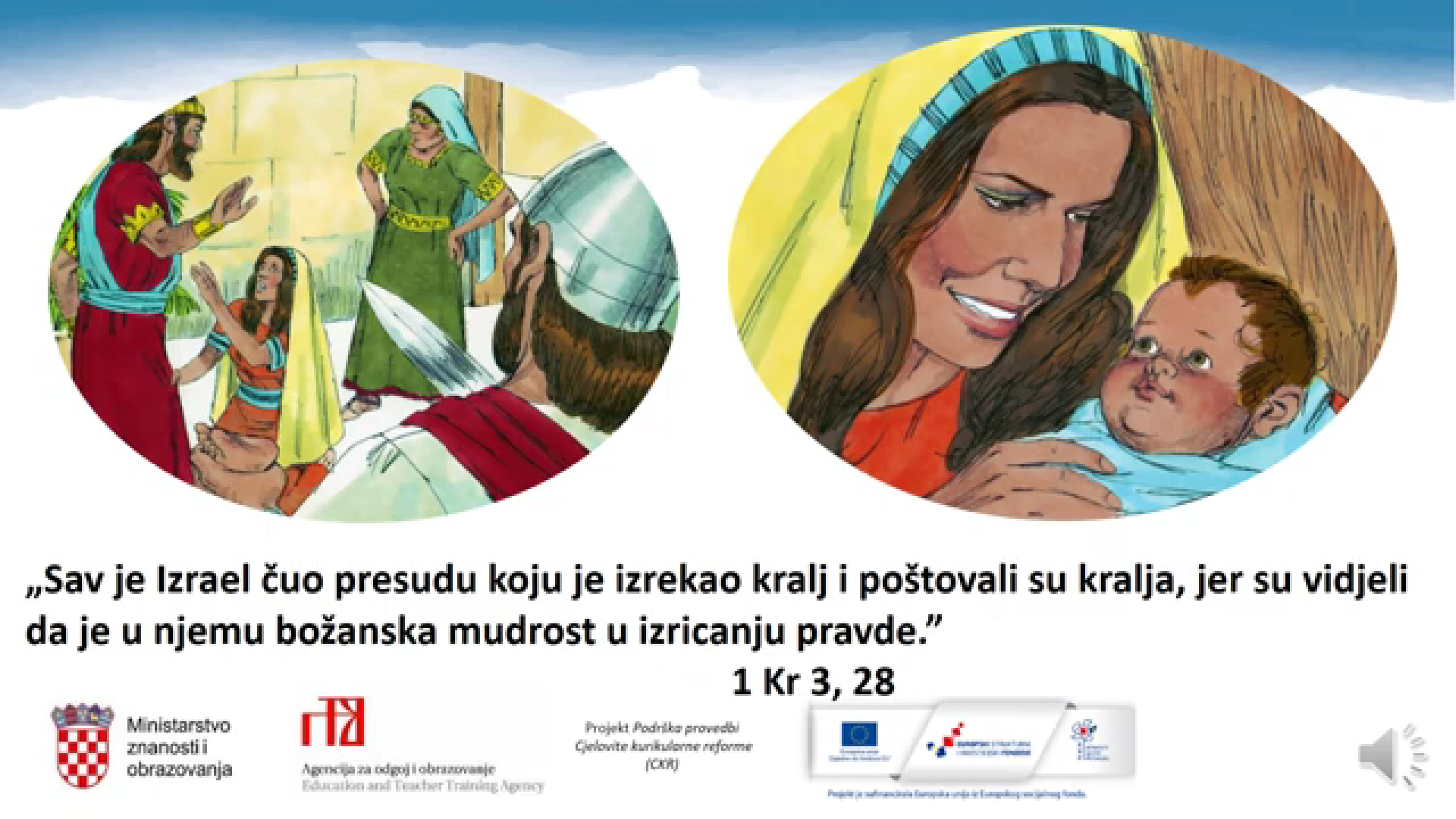 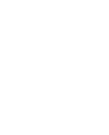 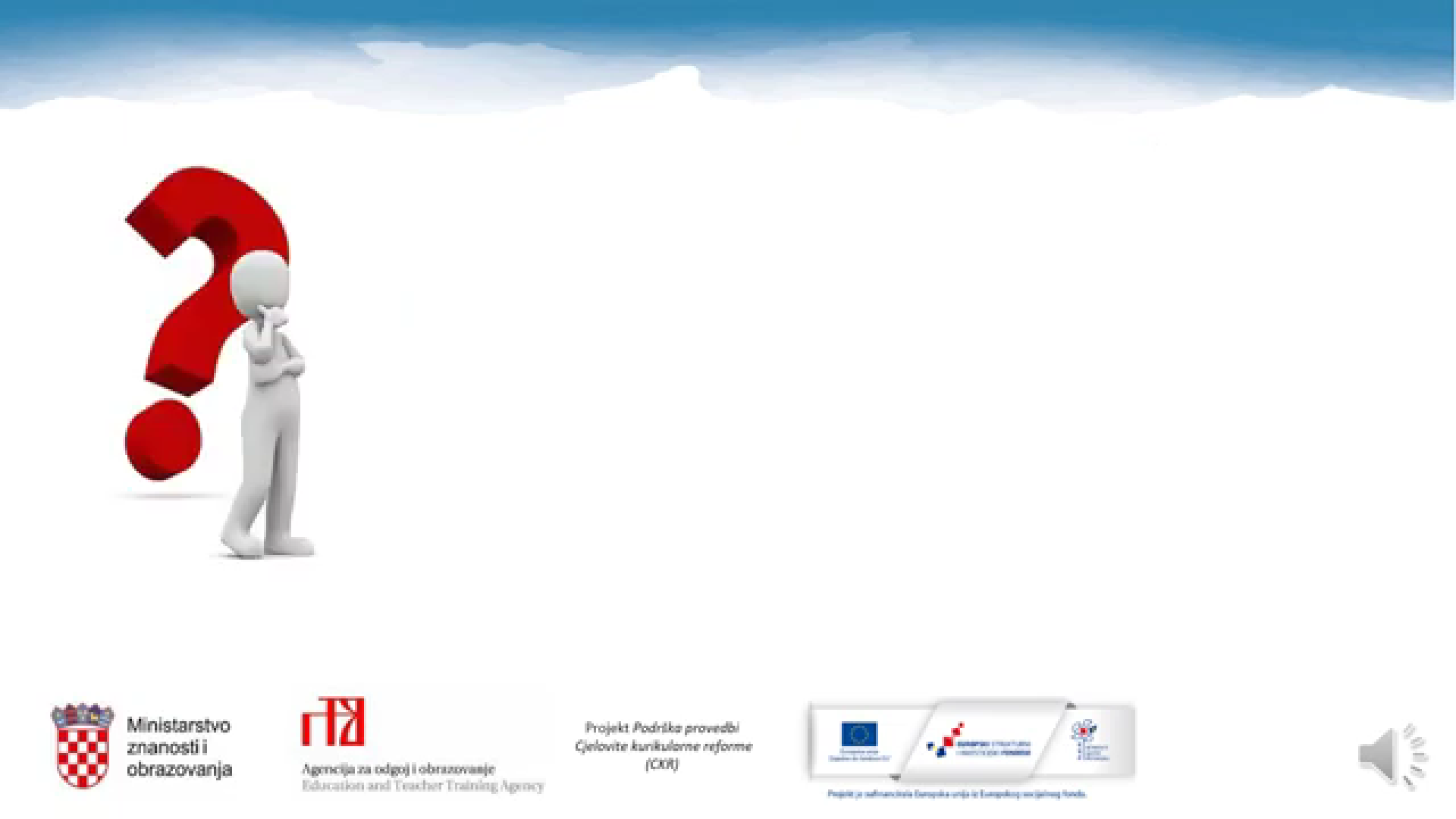 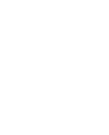 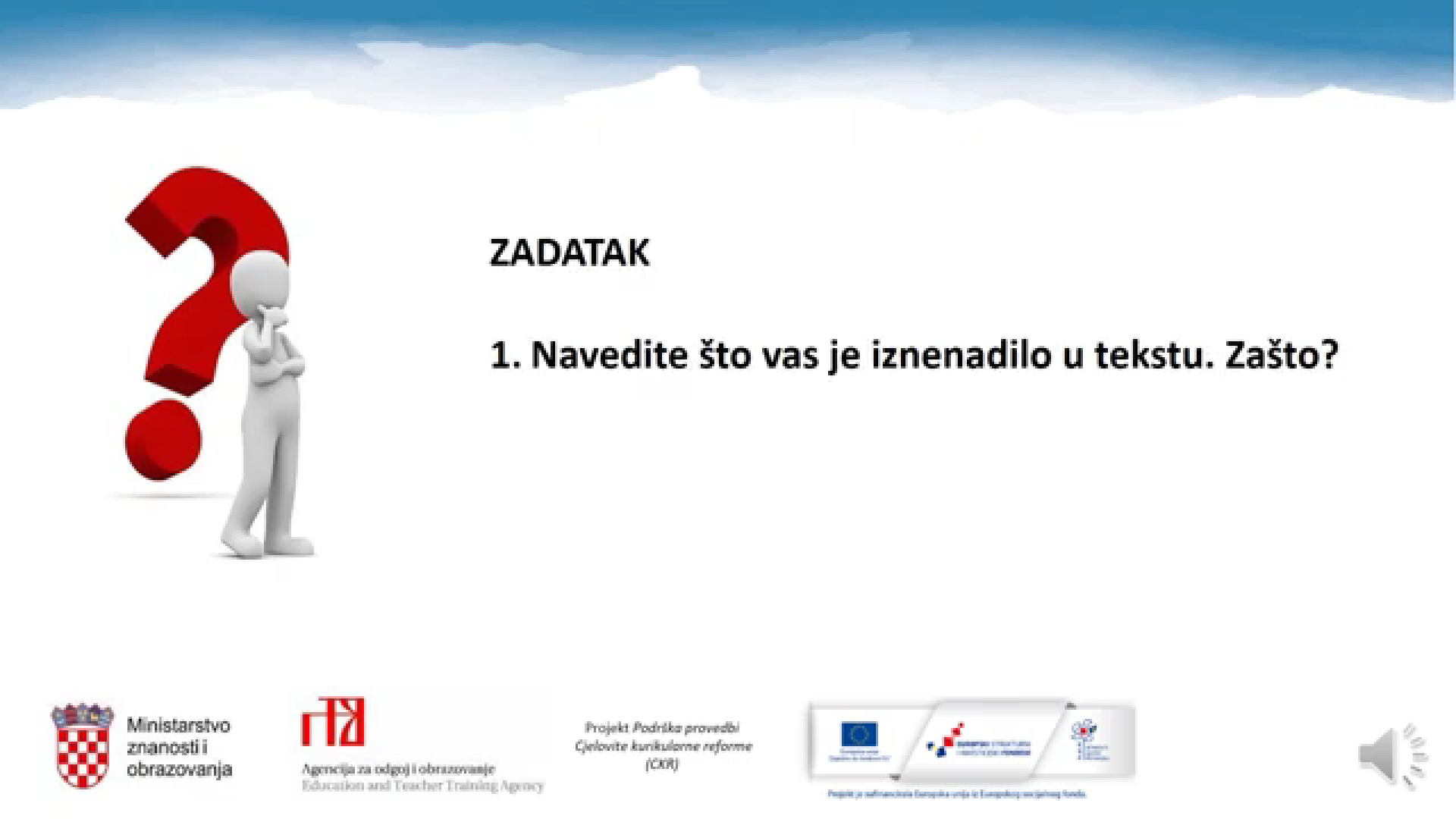 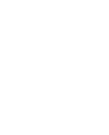 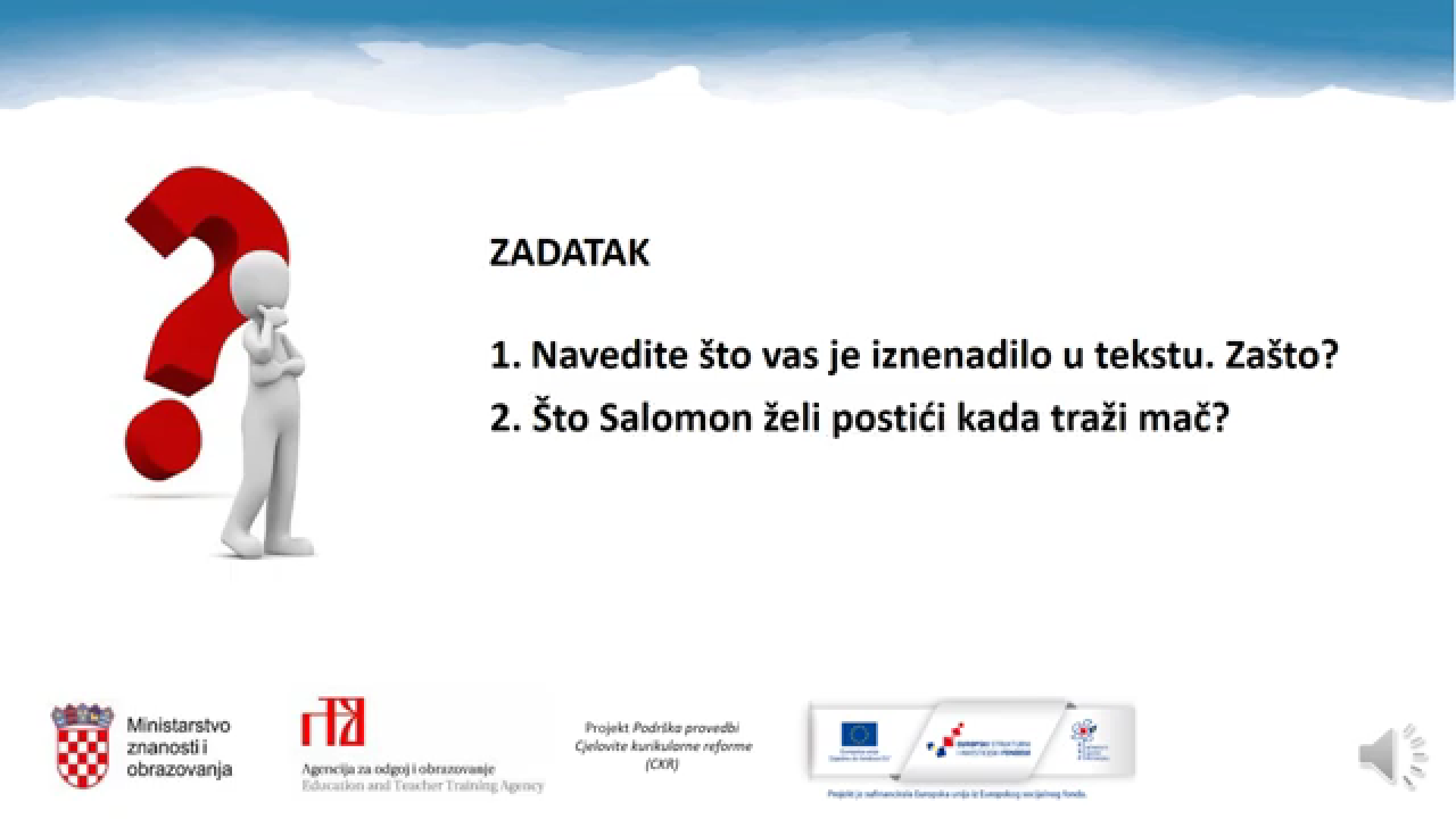 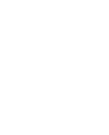 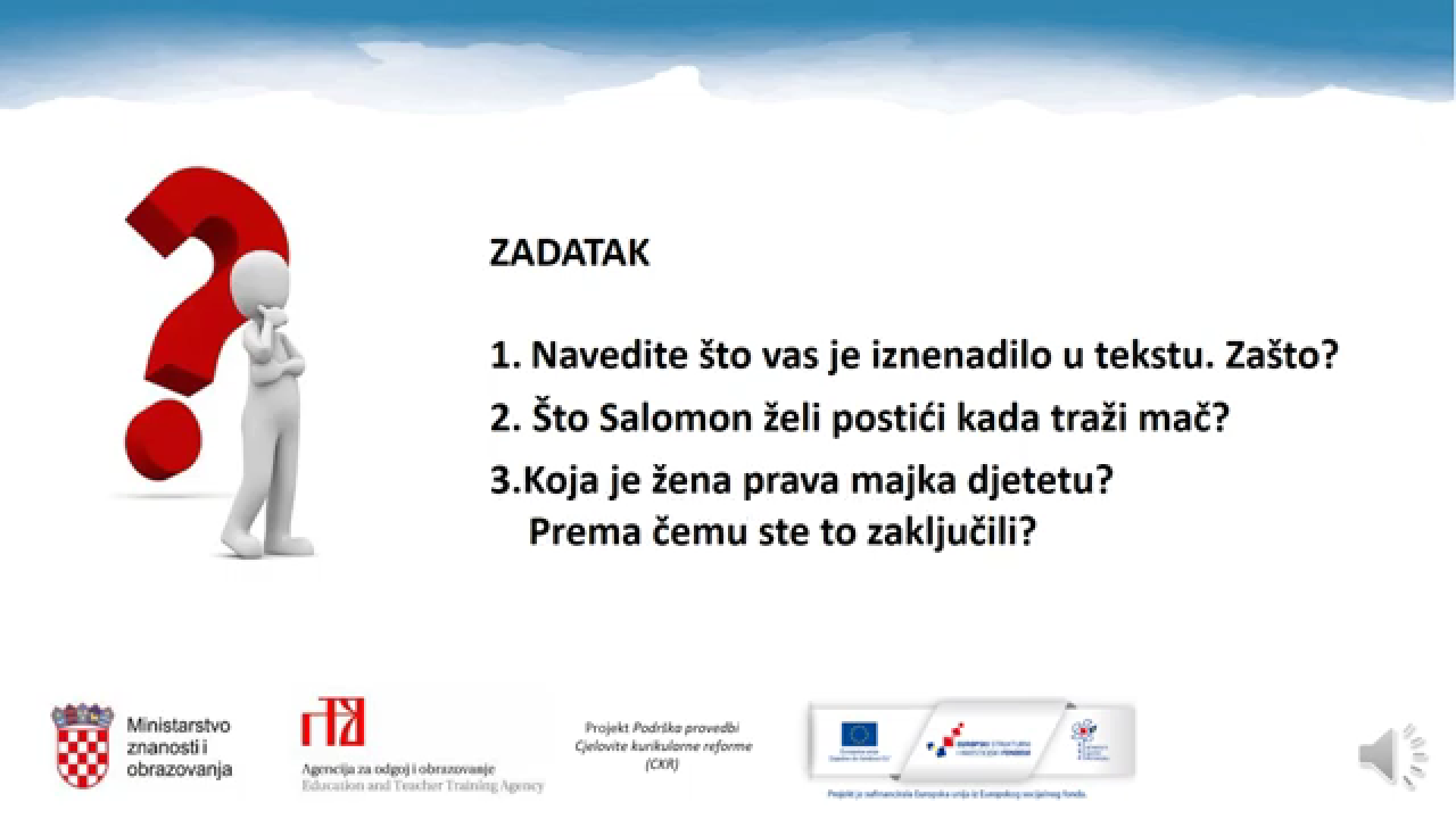 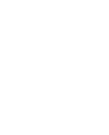 Mudrost koja je postala poslovična
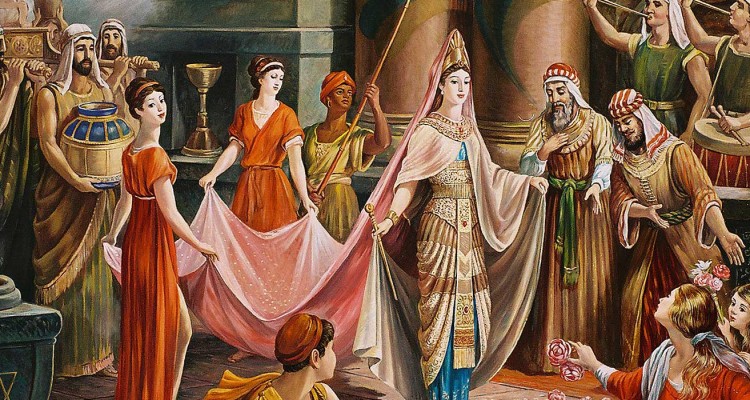 Nisam htjela vjerovati što se govorilo dok ne dođem i ne vidim svojim očima. I zaista, ni pola mi nije kazano. Tvoja mudrost i tvoje vrline nadvisuju ono što sam slušala. Sretni (su) tvoji ljudi, sretne (su) tvoje sluge, što uvijek stoje pred tobom i slušaju tvoju mudrost.
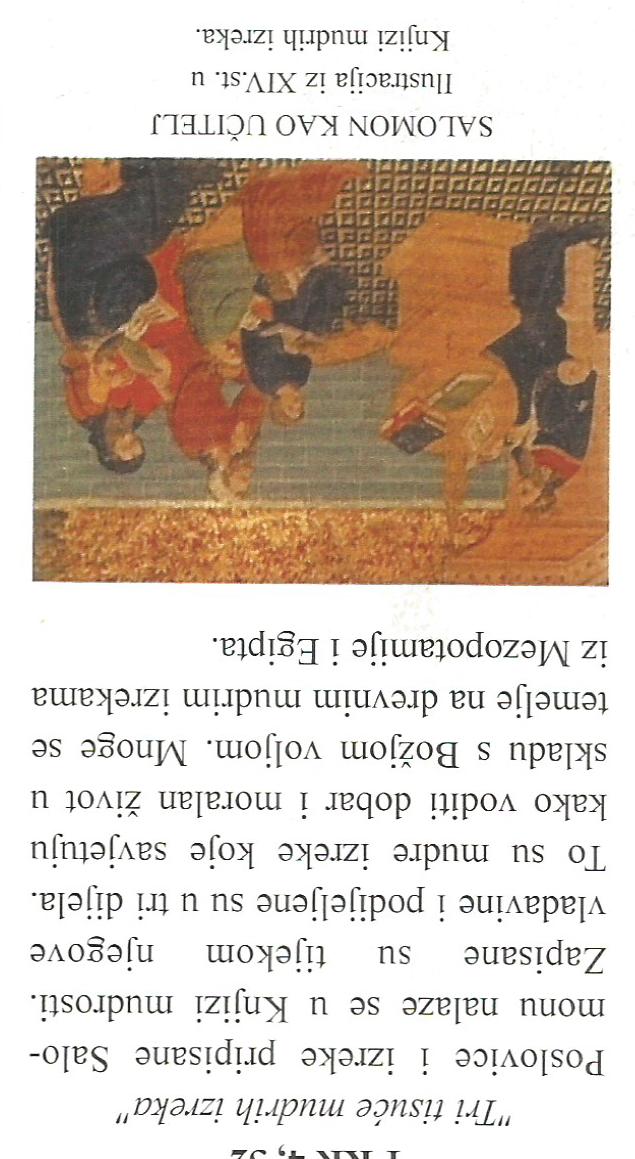 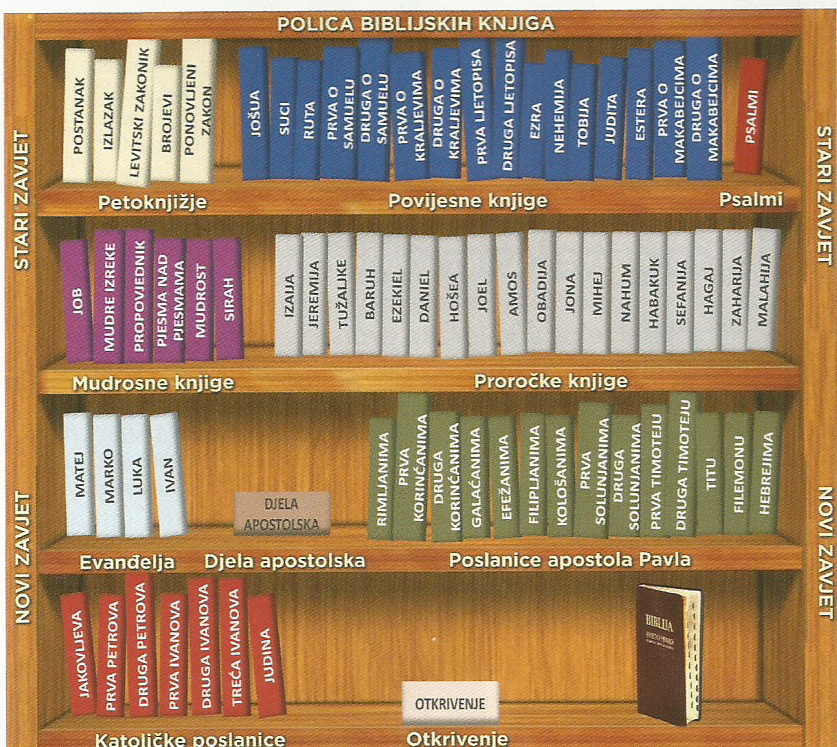 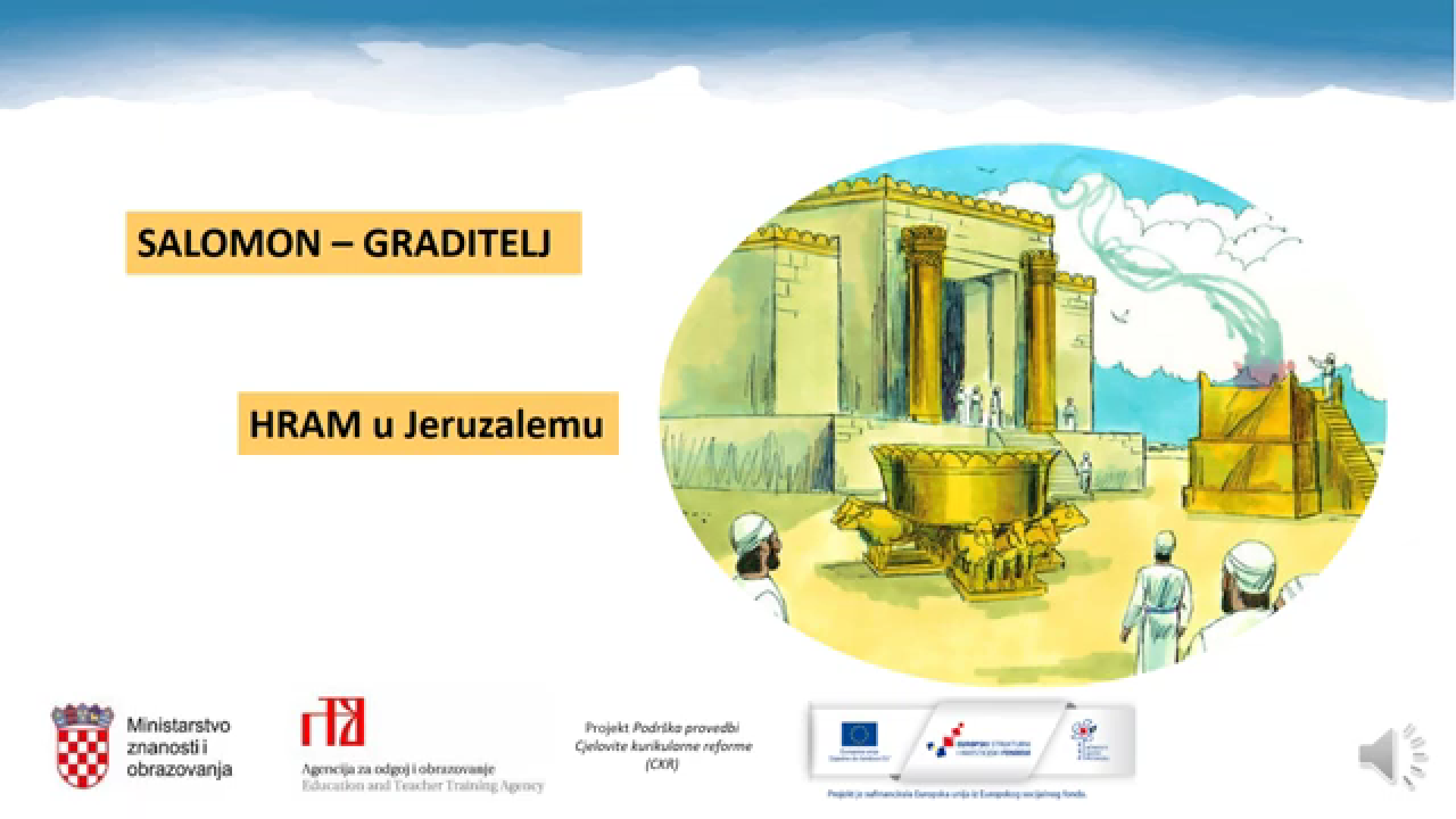 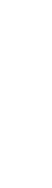 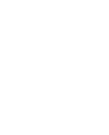 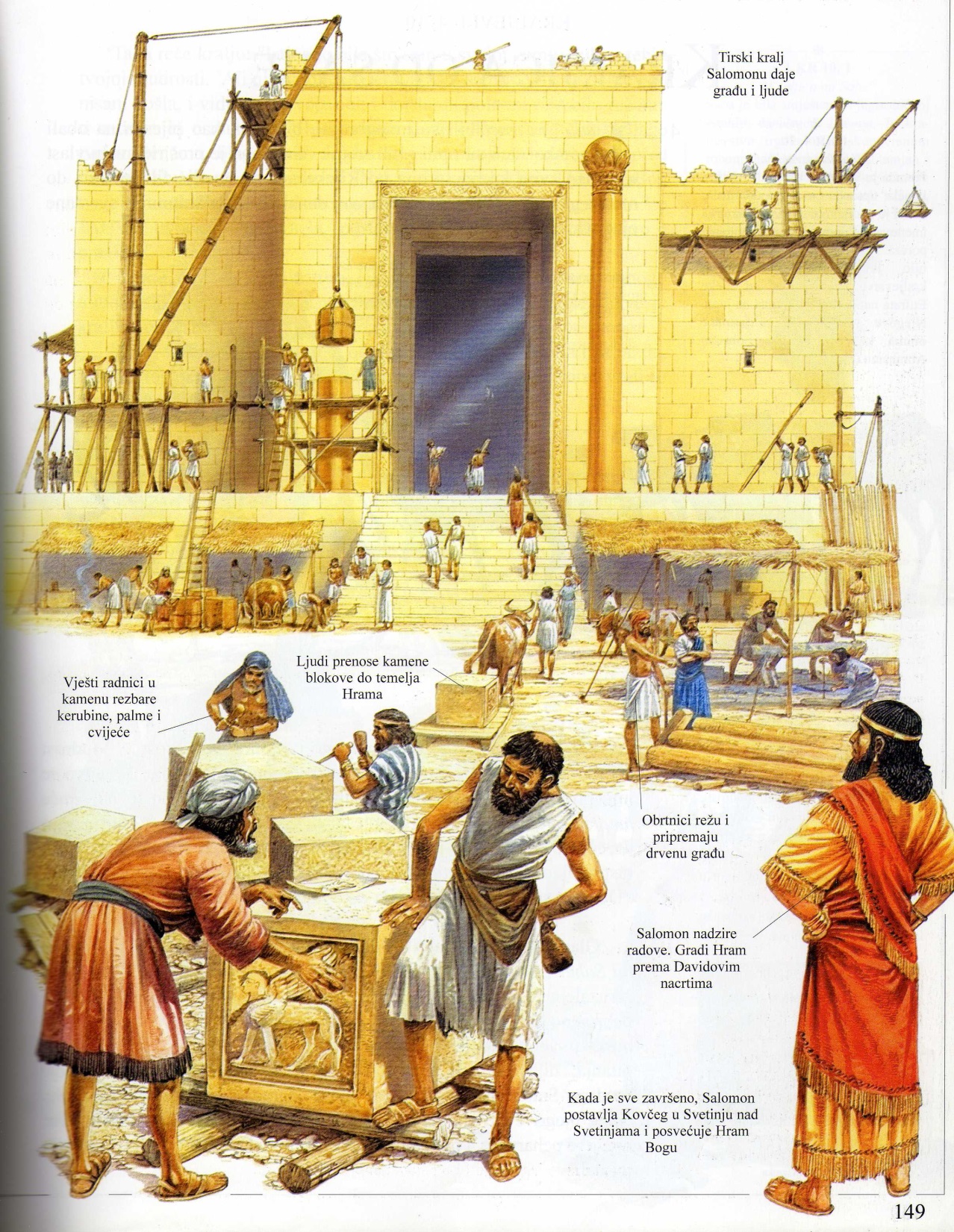 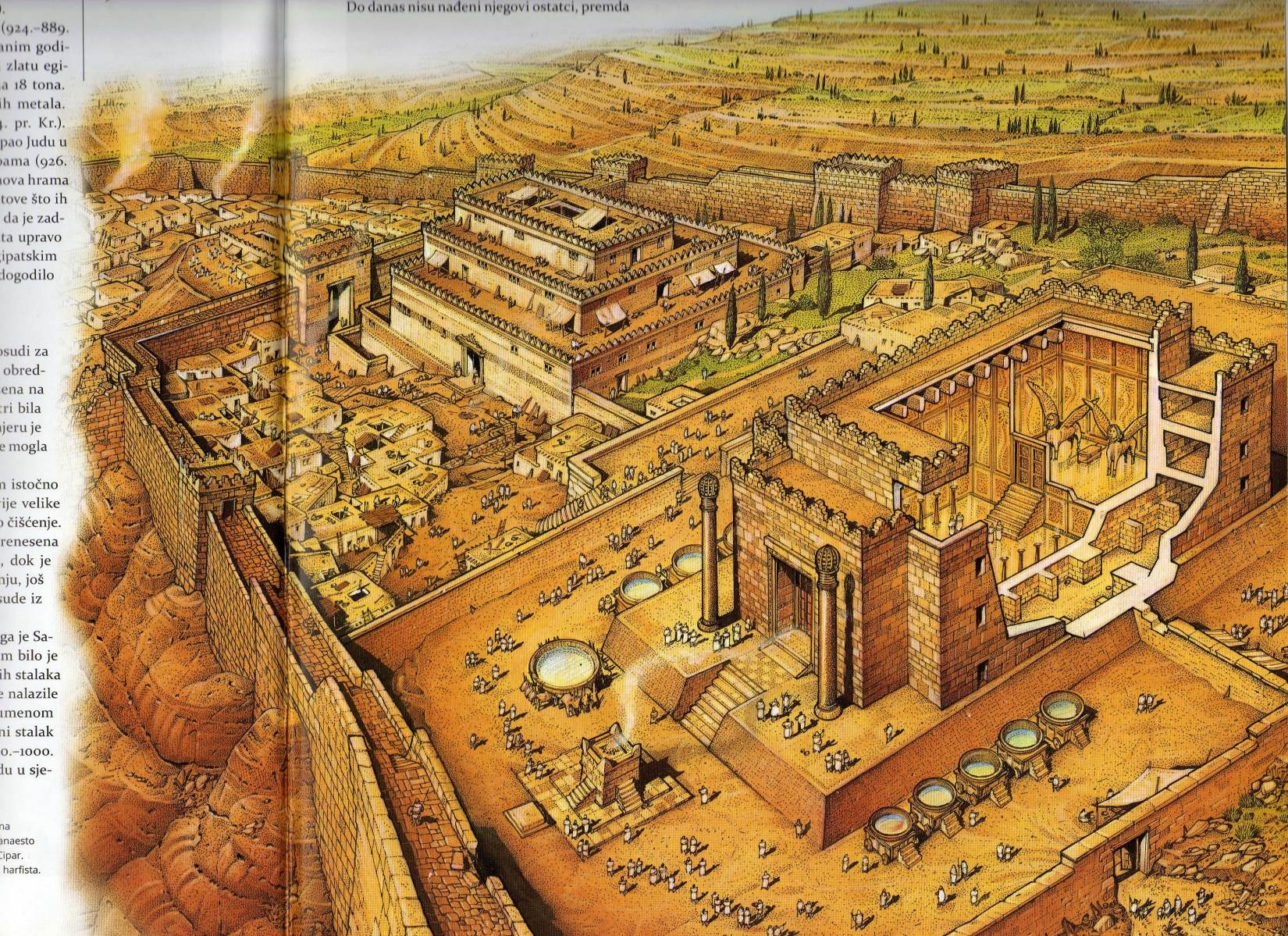 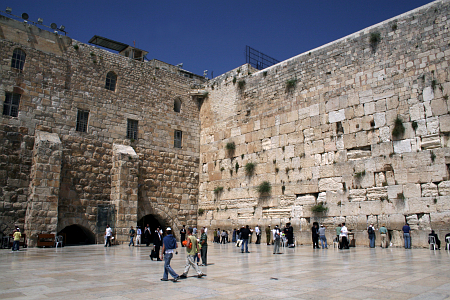 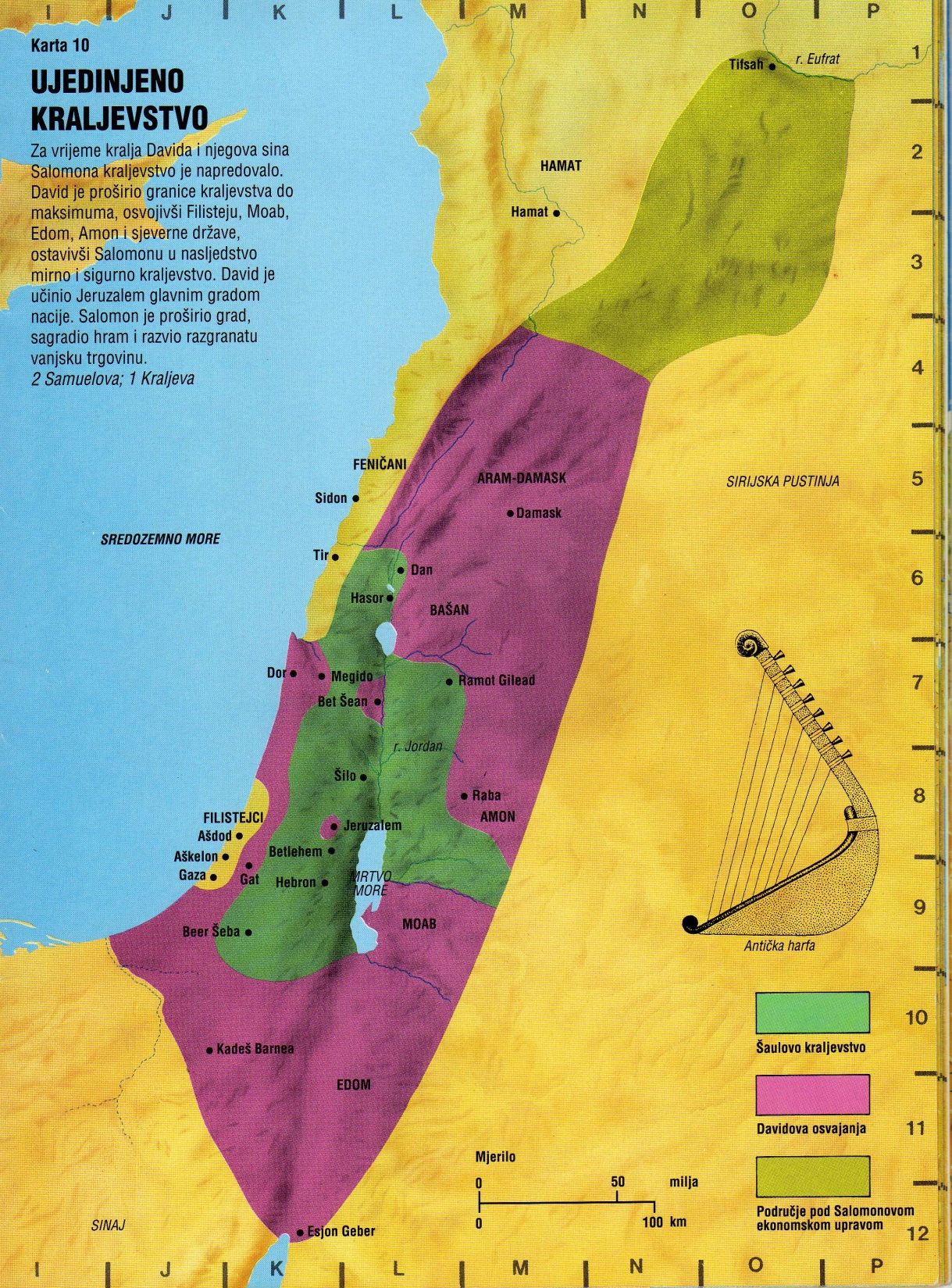 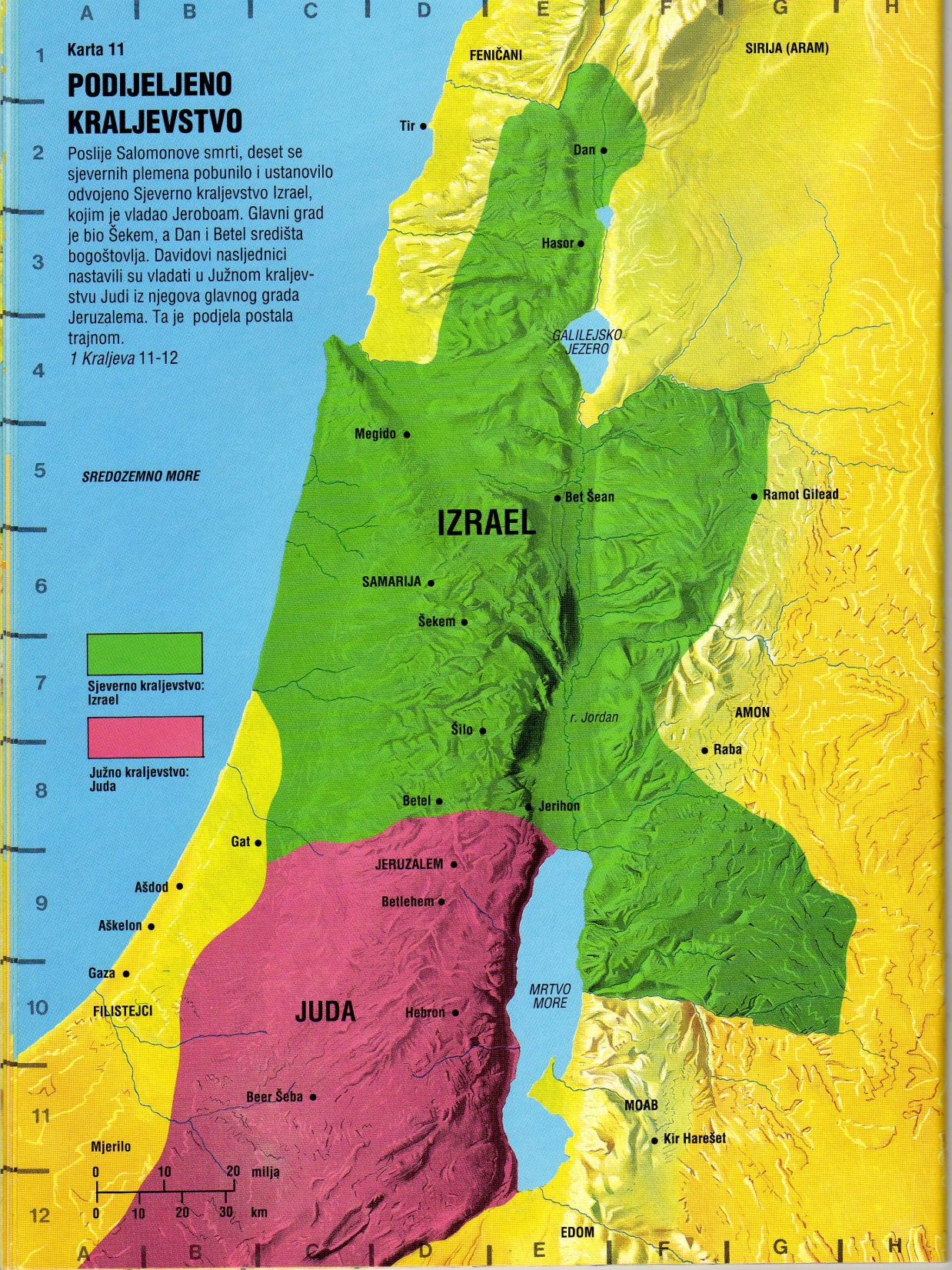 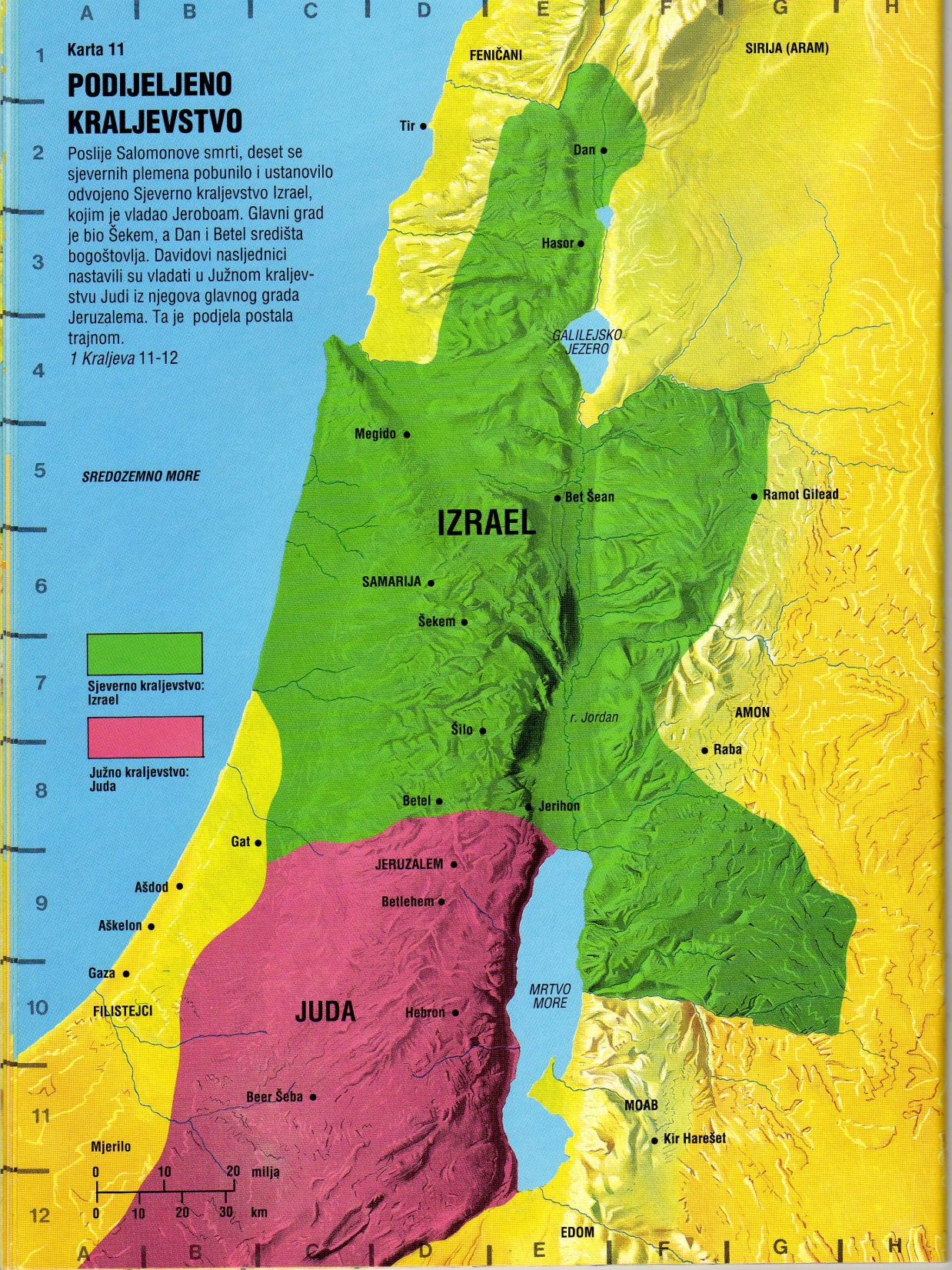 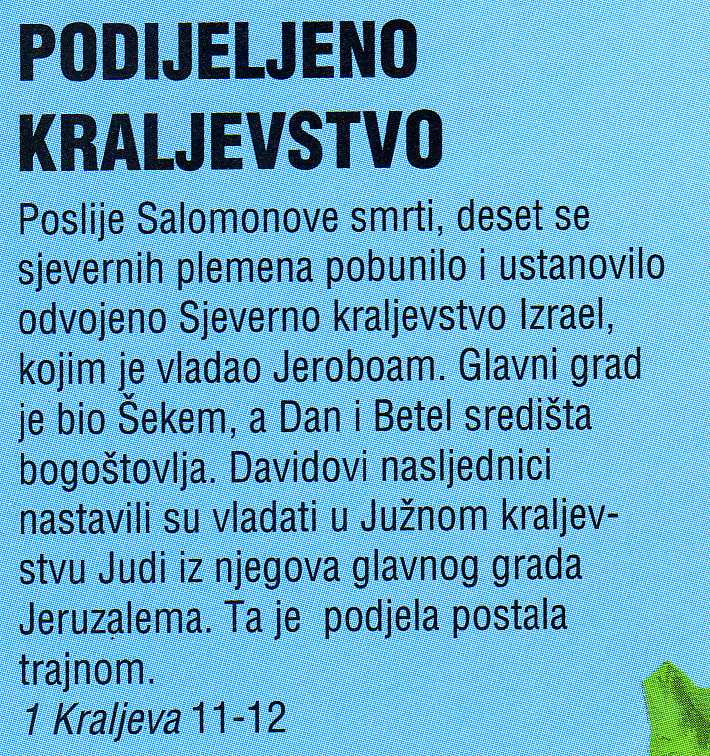 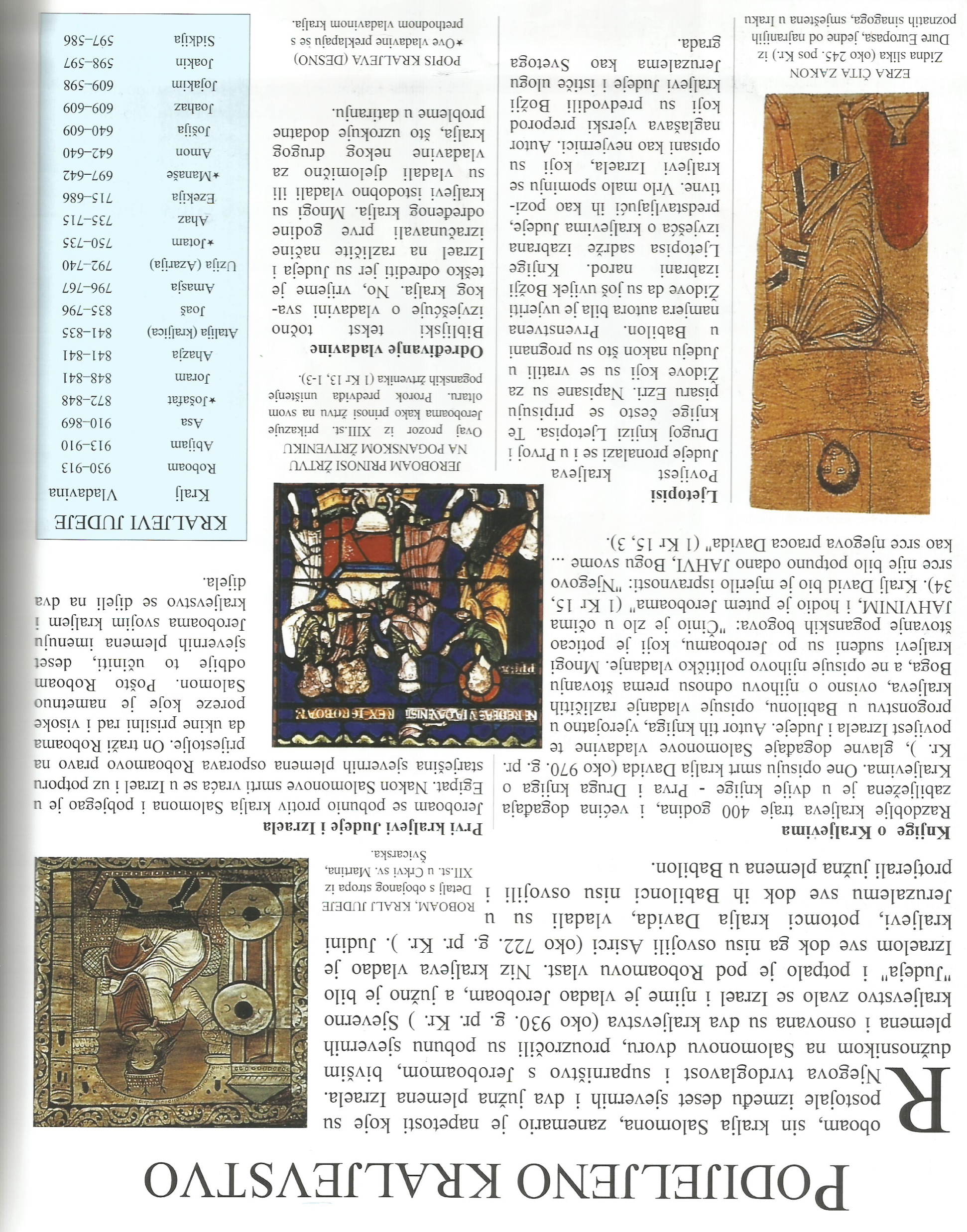 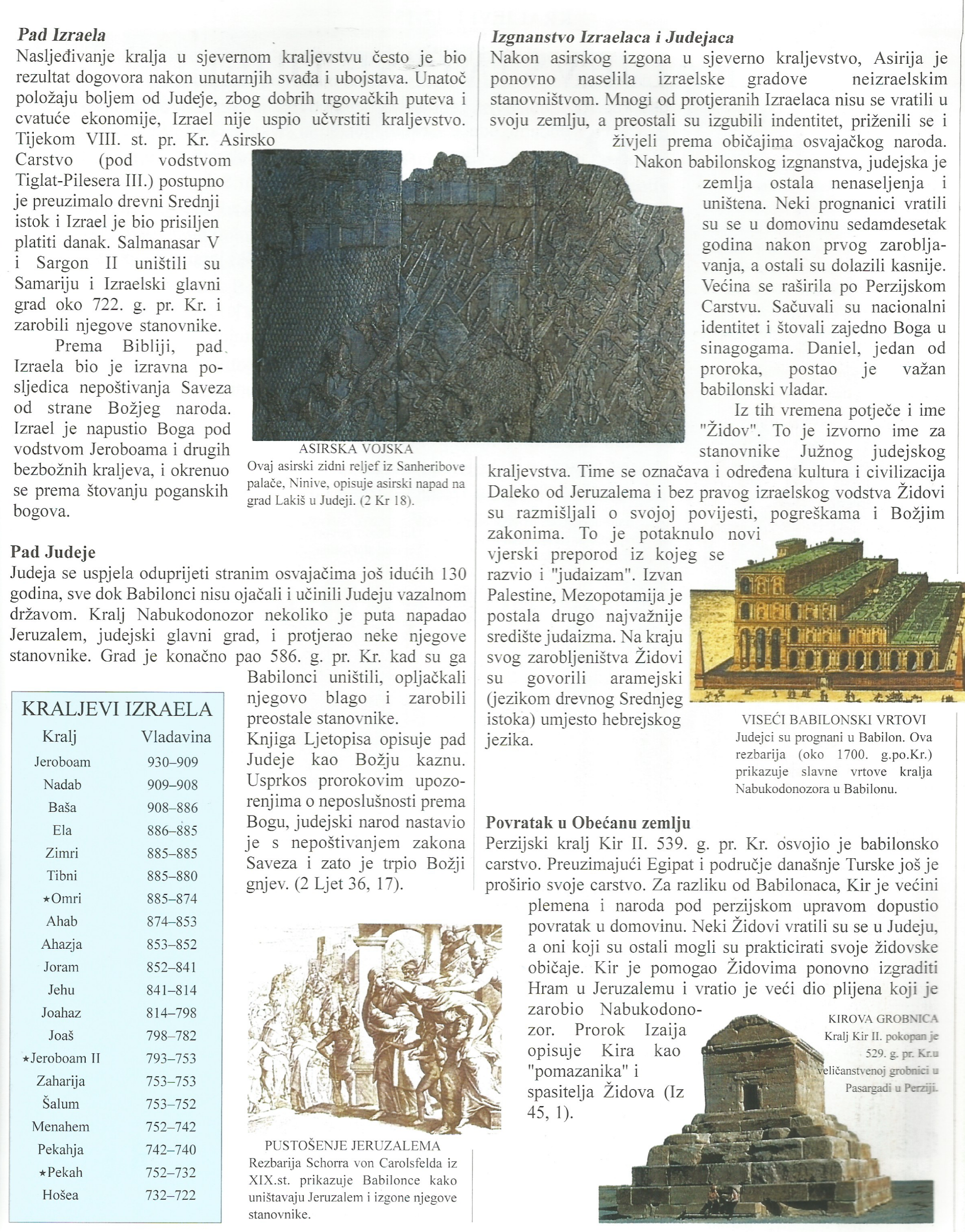 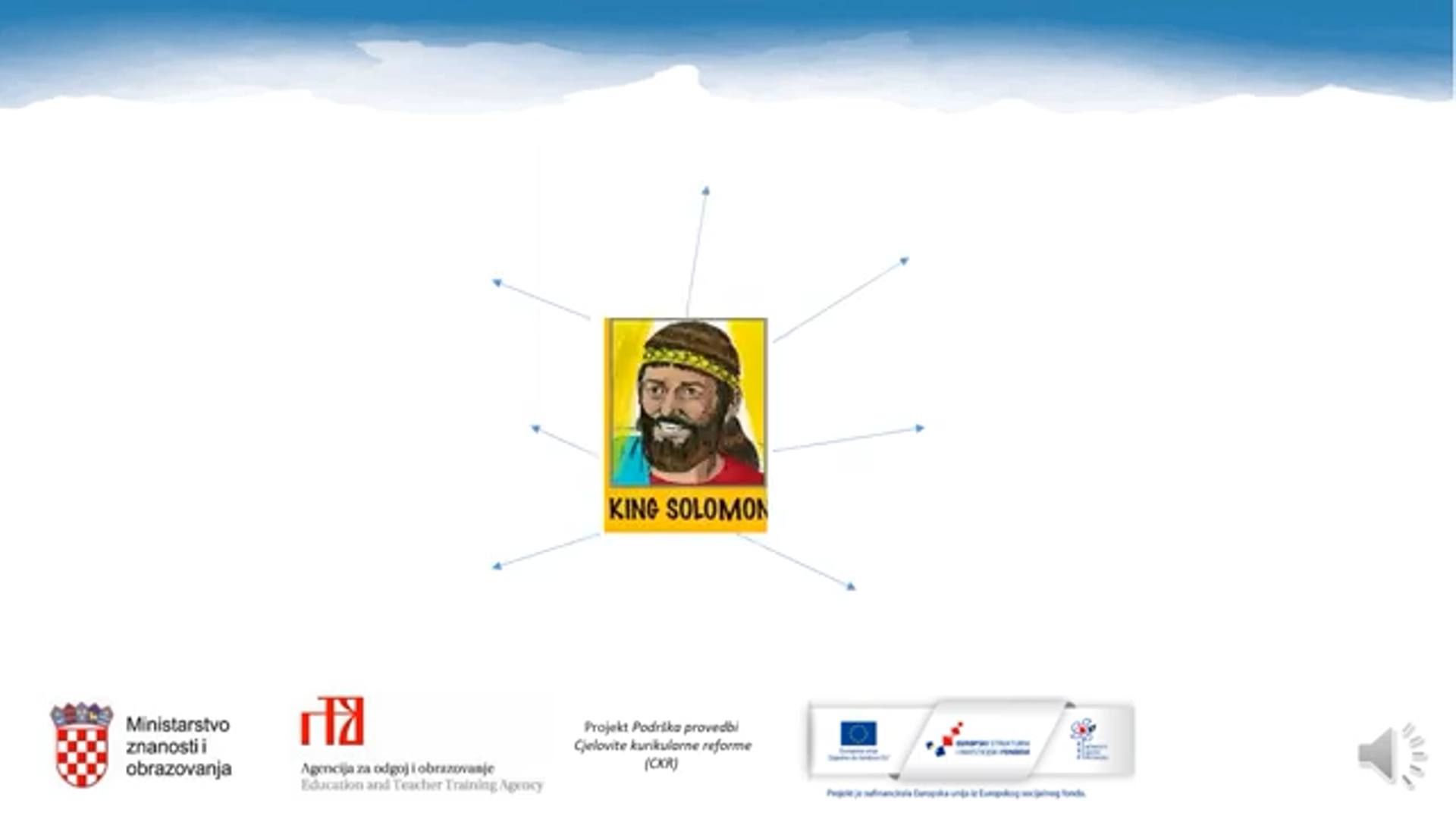 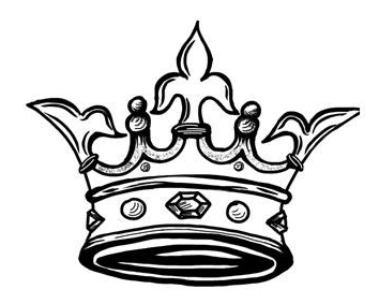 SALOMON -
MUDRI KRALJ
(10. st. pr.Kr.)
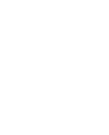 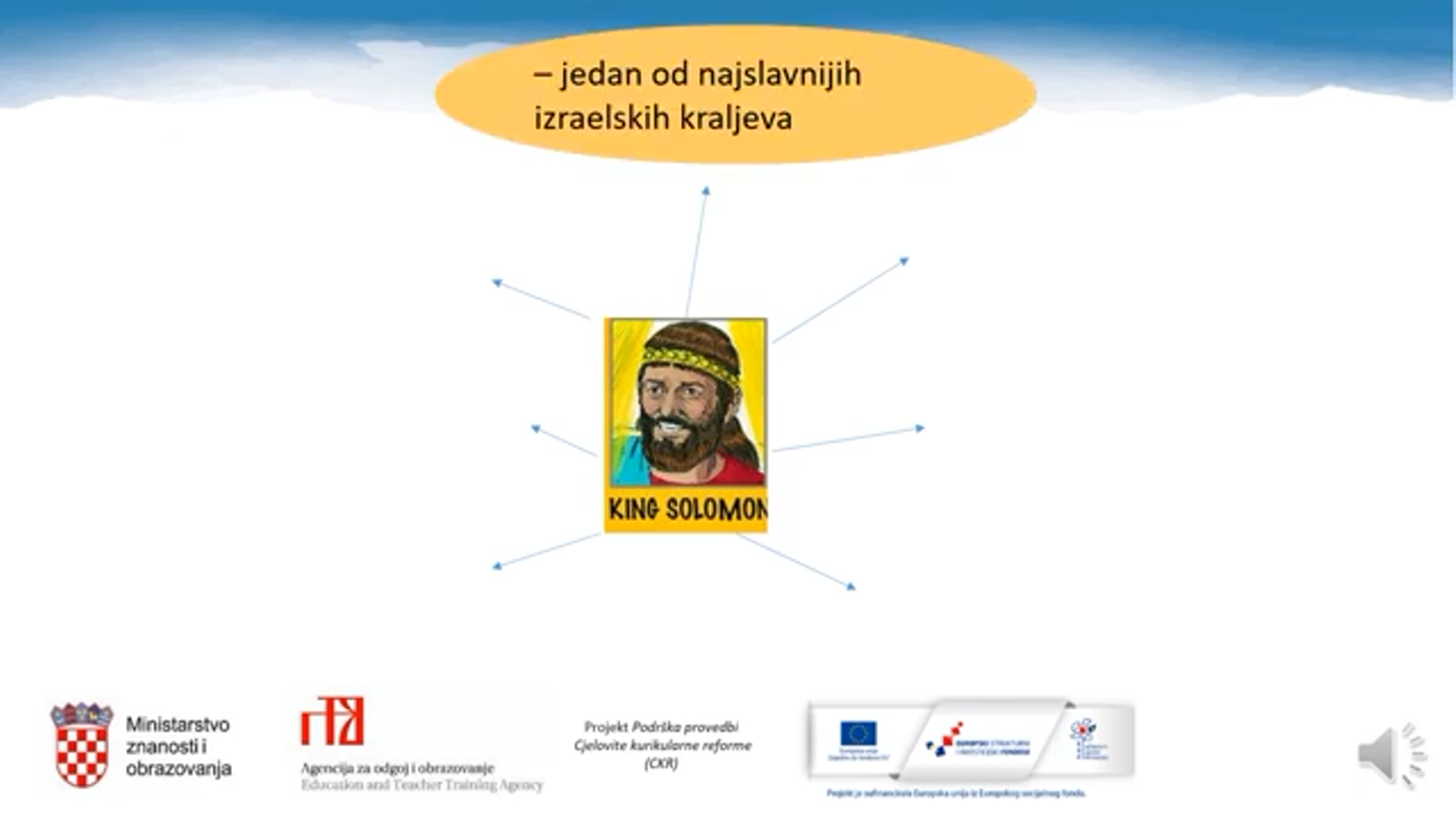 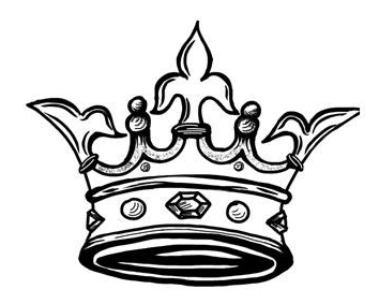 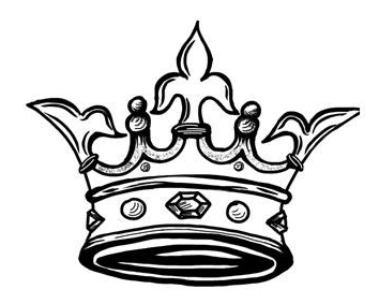 SALOMON -
MUDRI KRALJ
(10. st. pr.Kr.)
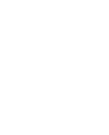 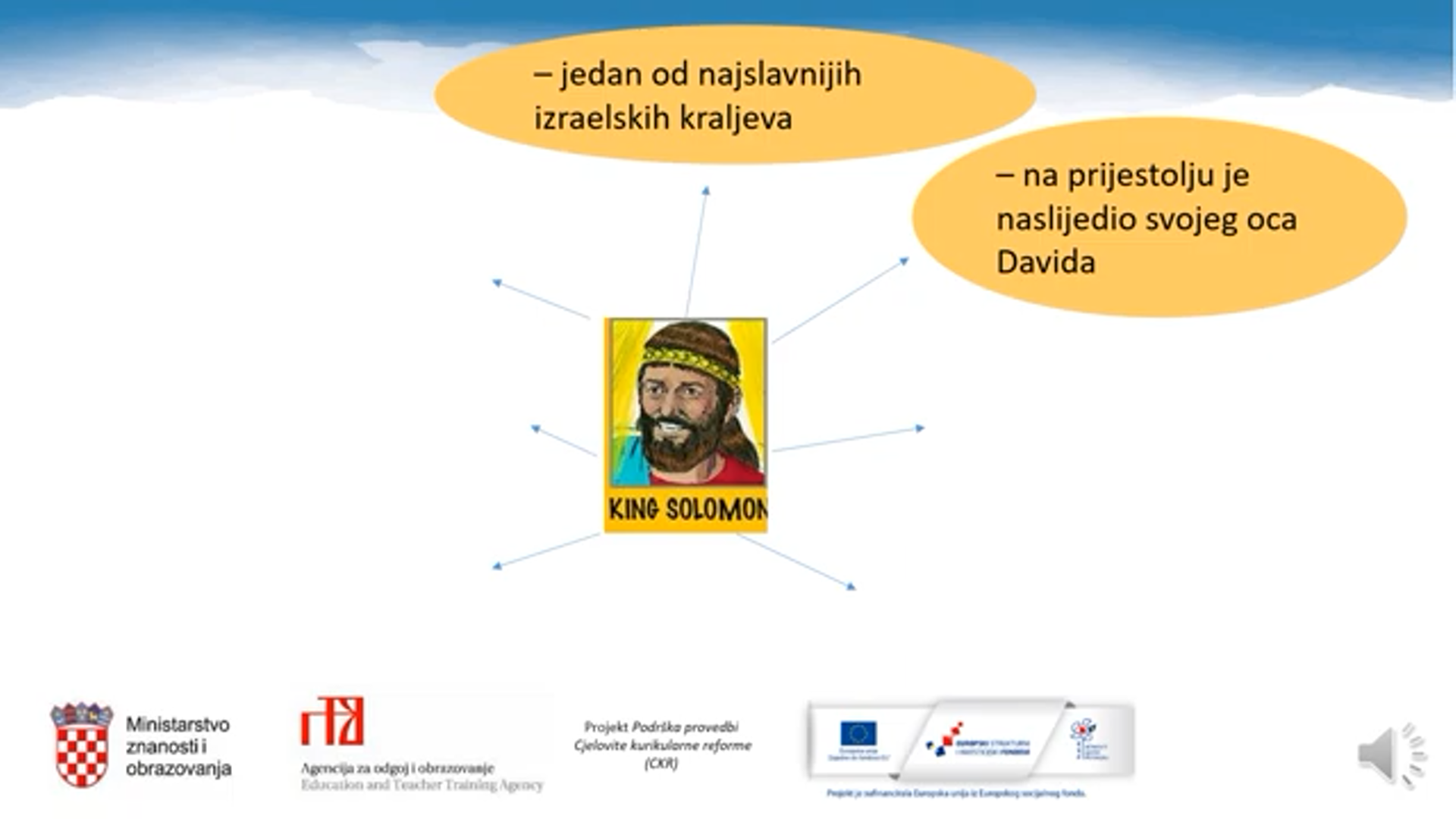 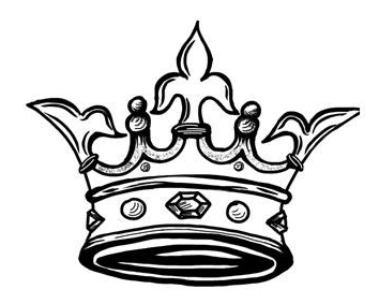 SALOMON -
MUDRI KRALJ
(10. st. pr.Kr.)
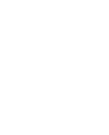 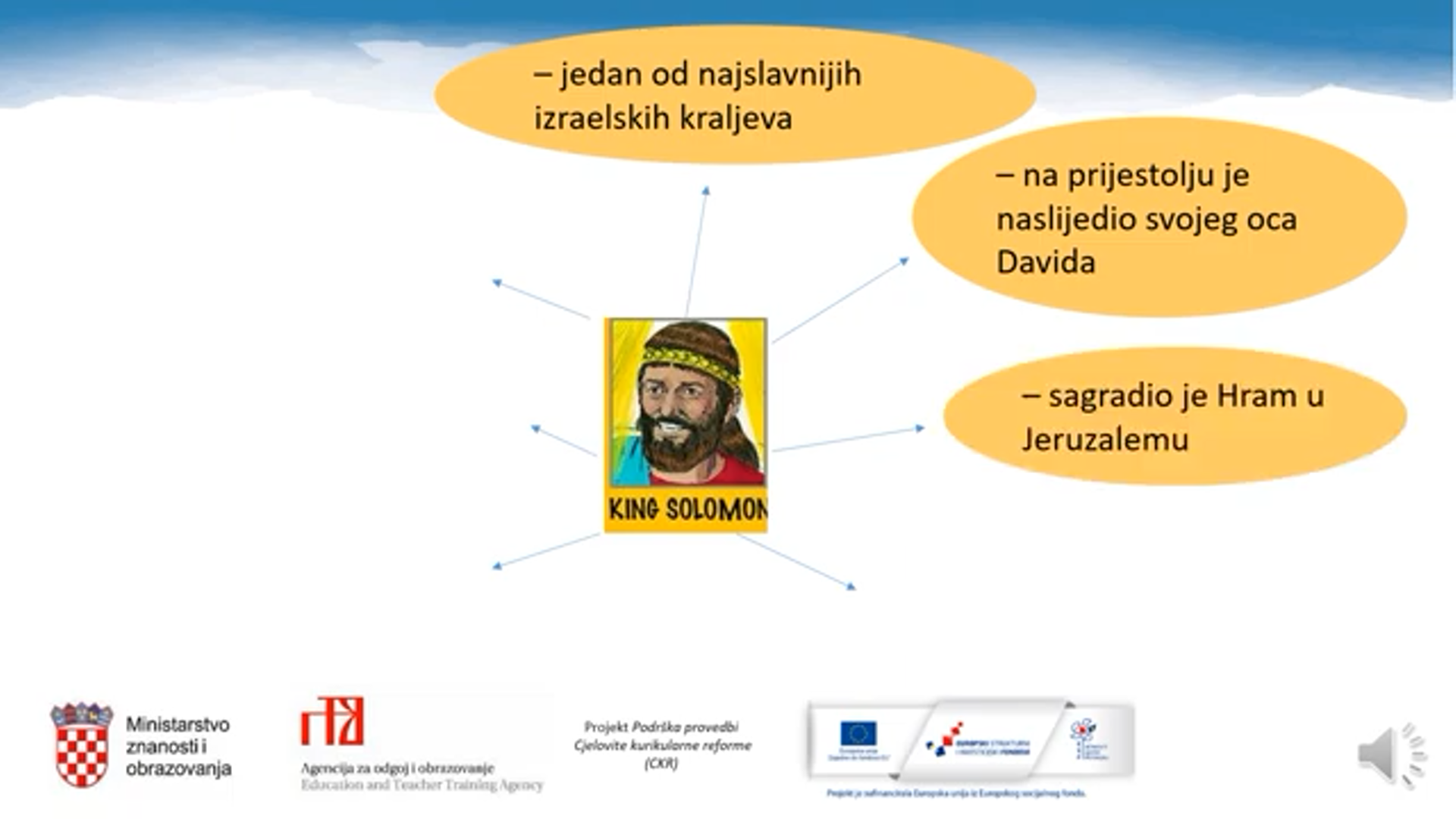 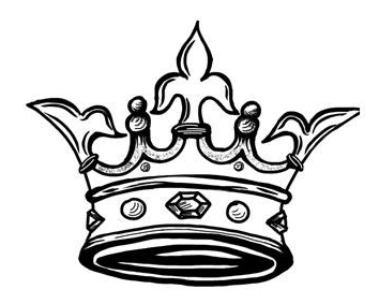 SALOMON -
MUDRI KRALJ
(10. st. pr.Kr.)
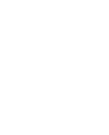 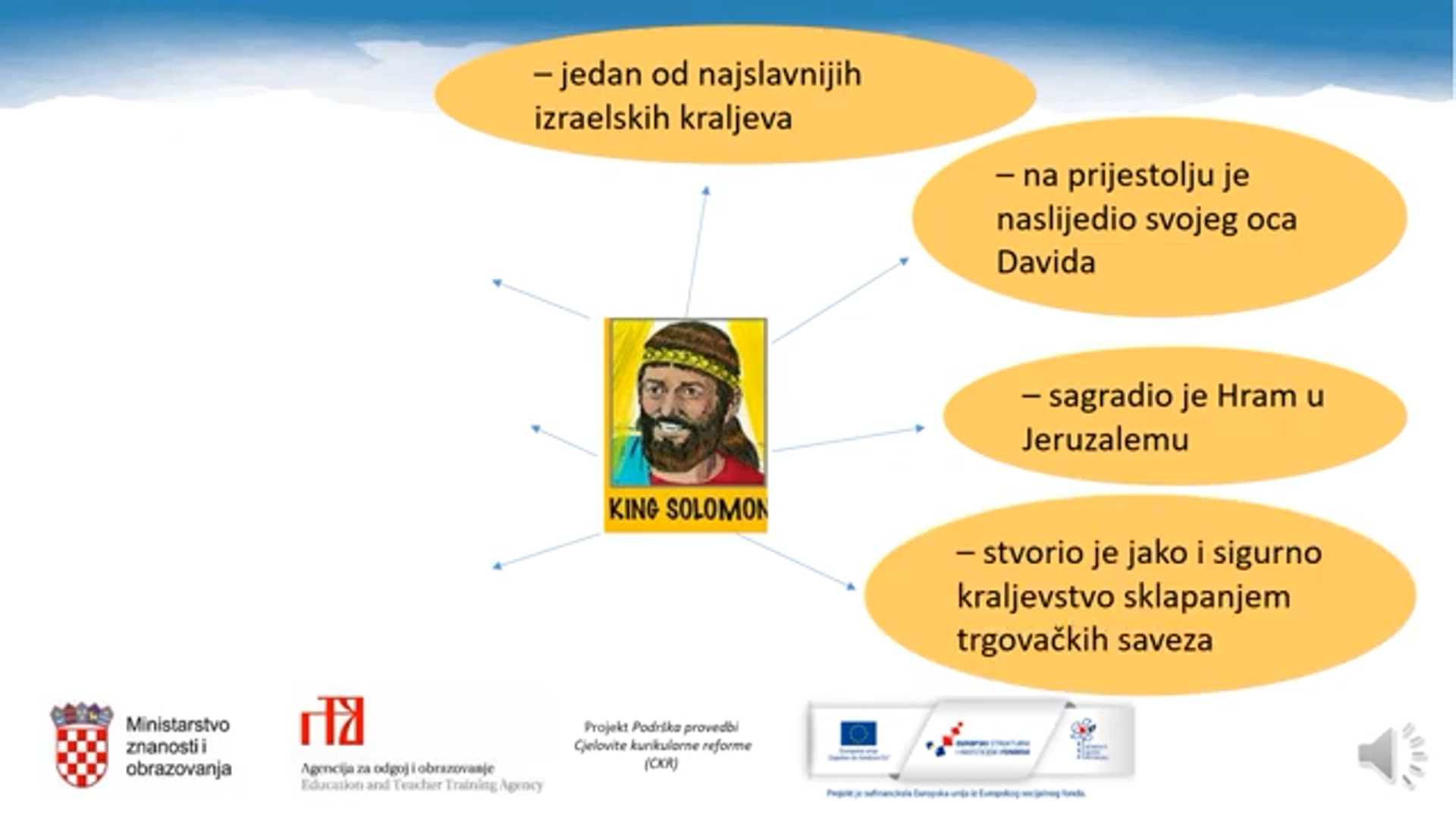 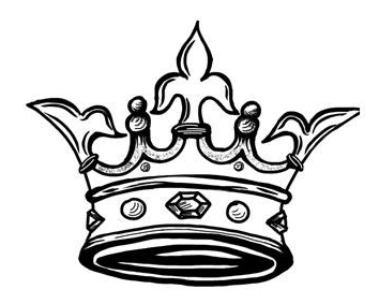 SALOMON -
MUDRI KRALJ
(10. st. pr.Kr.)
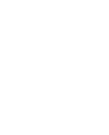 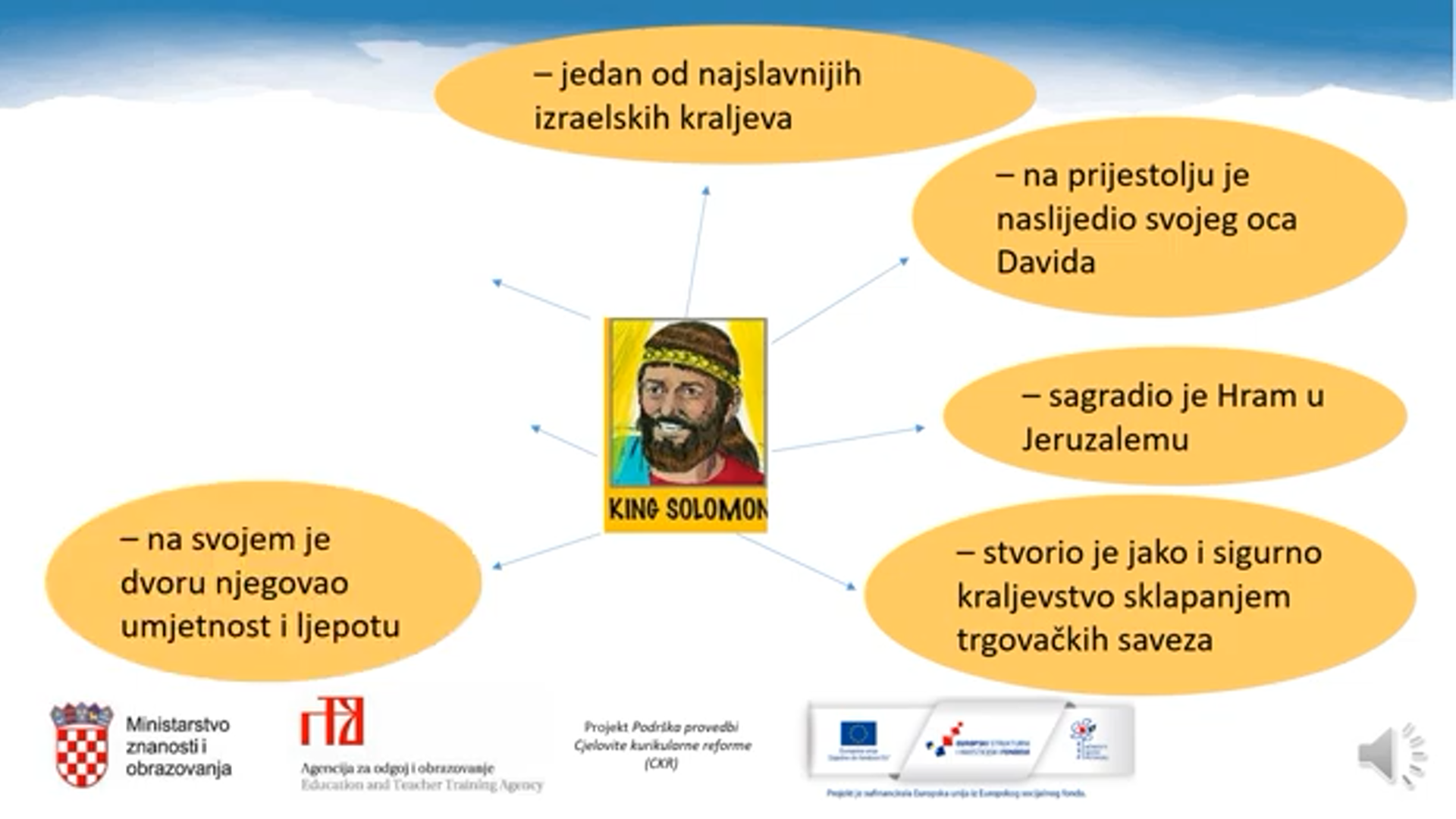 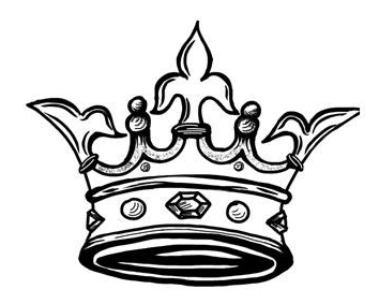 SALOMON -
MUDRI KRALJ
(10. st. pr.Kr.)
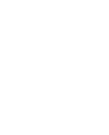 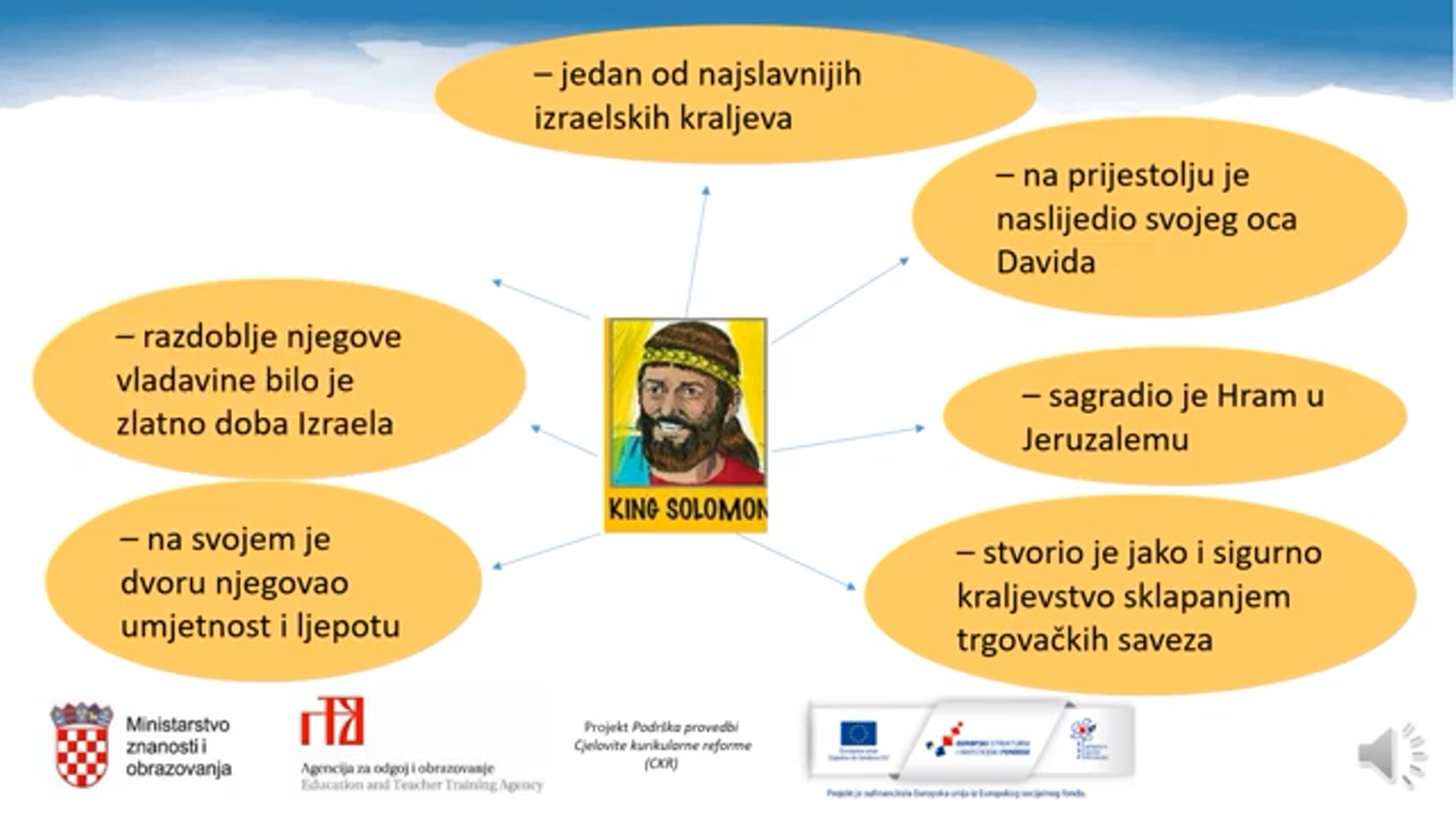 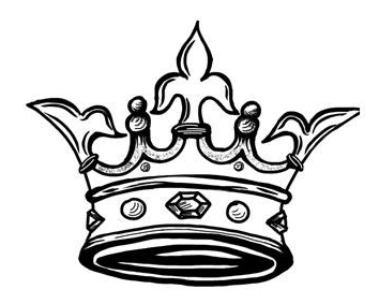 SALOMON -
MUDRI KRALJ
(10. st. pr.Kr.)
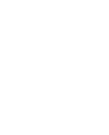 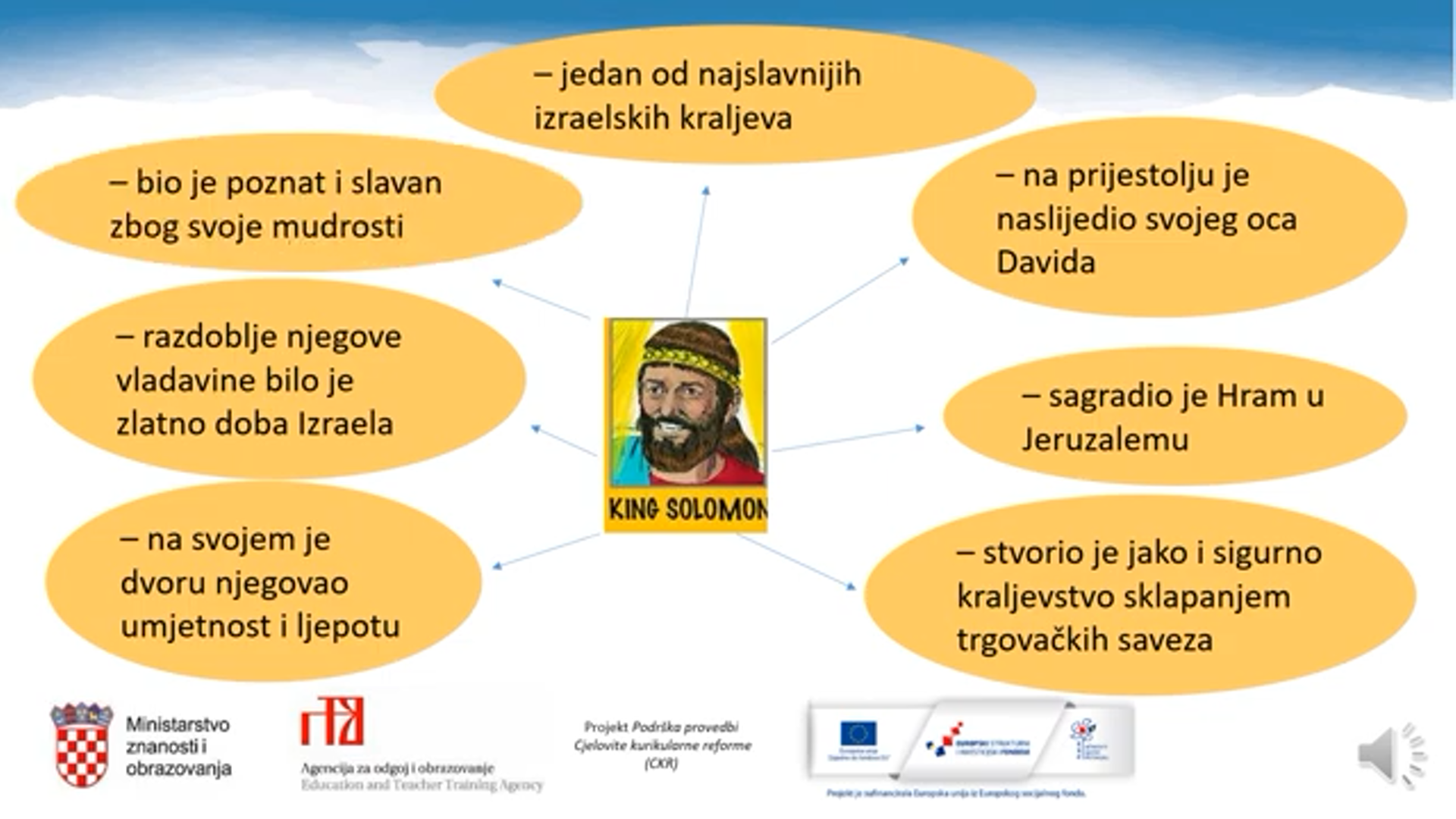 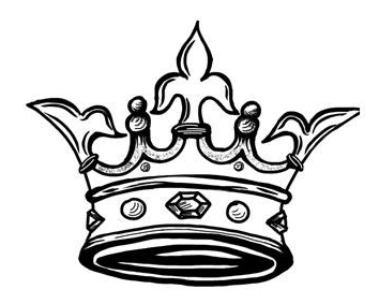 SALOMON -
MUDRI KRALJ
(10. st. pr.Kr.)
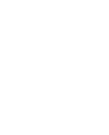